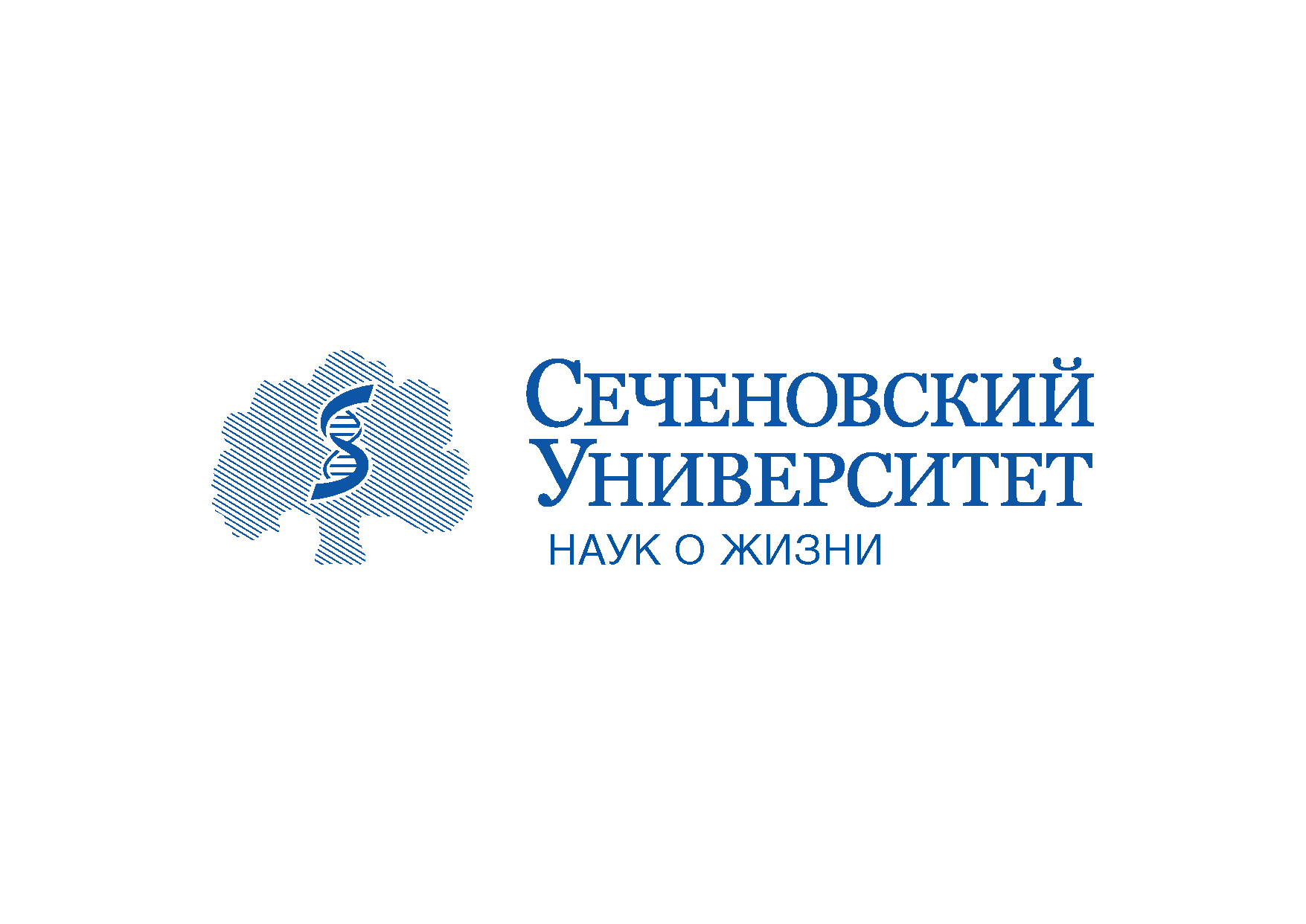 НаграждениесотрудниковУКБ № 4
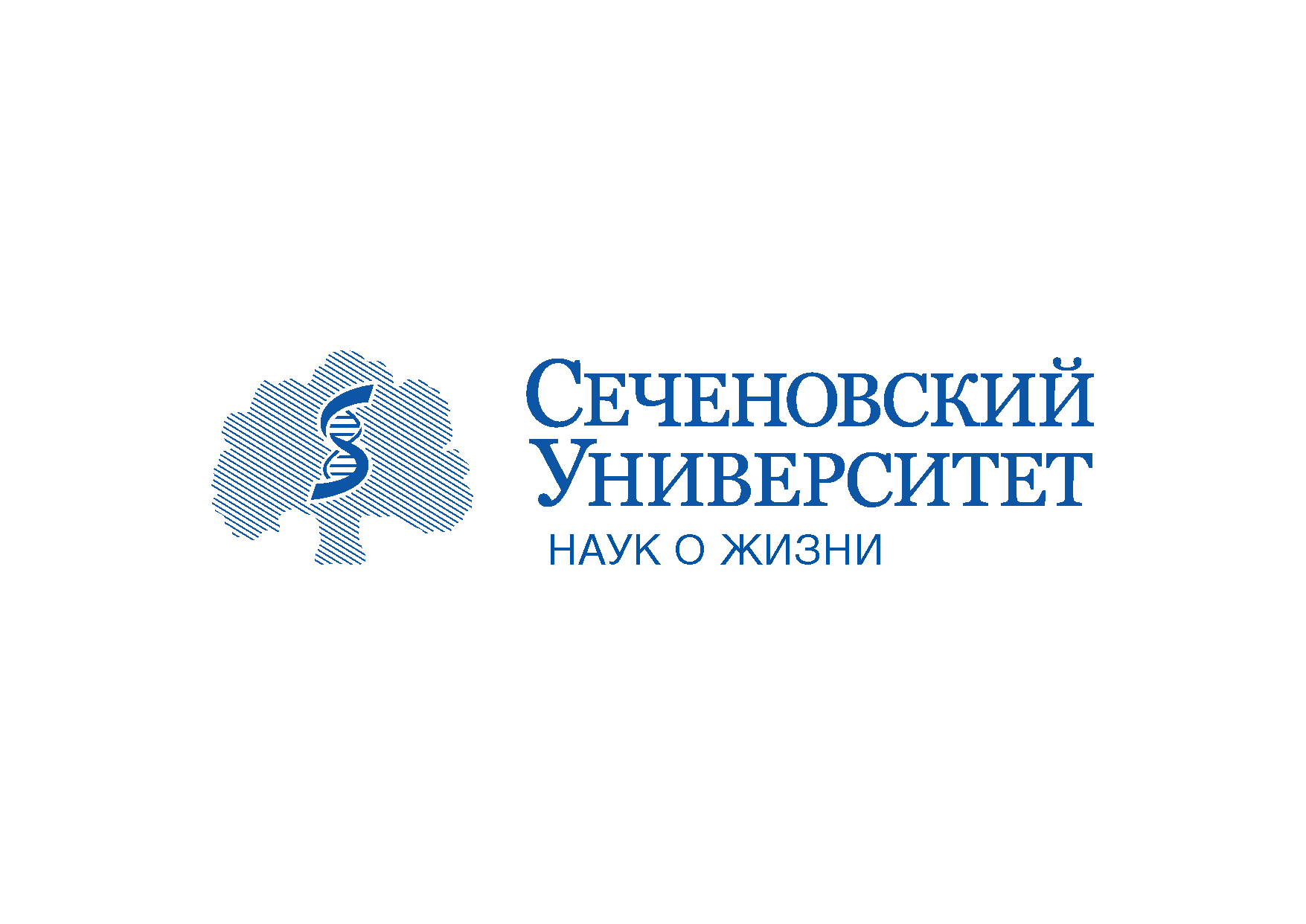 Нагрудный знак«Отличник здравоохранения»Министерства здравоохраненияРоссийской Федерации
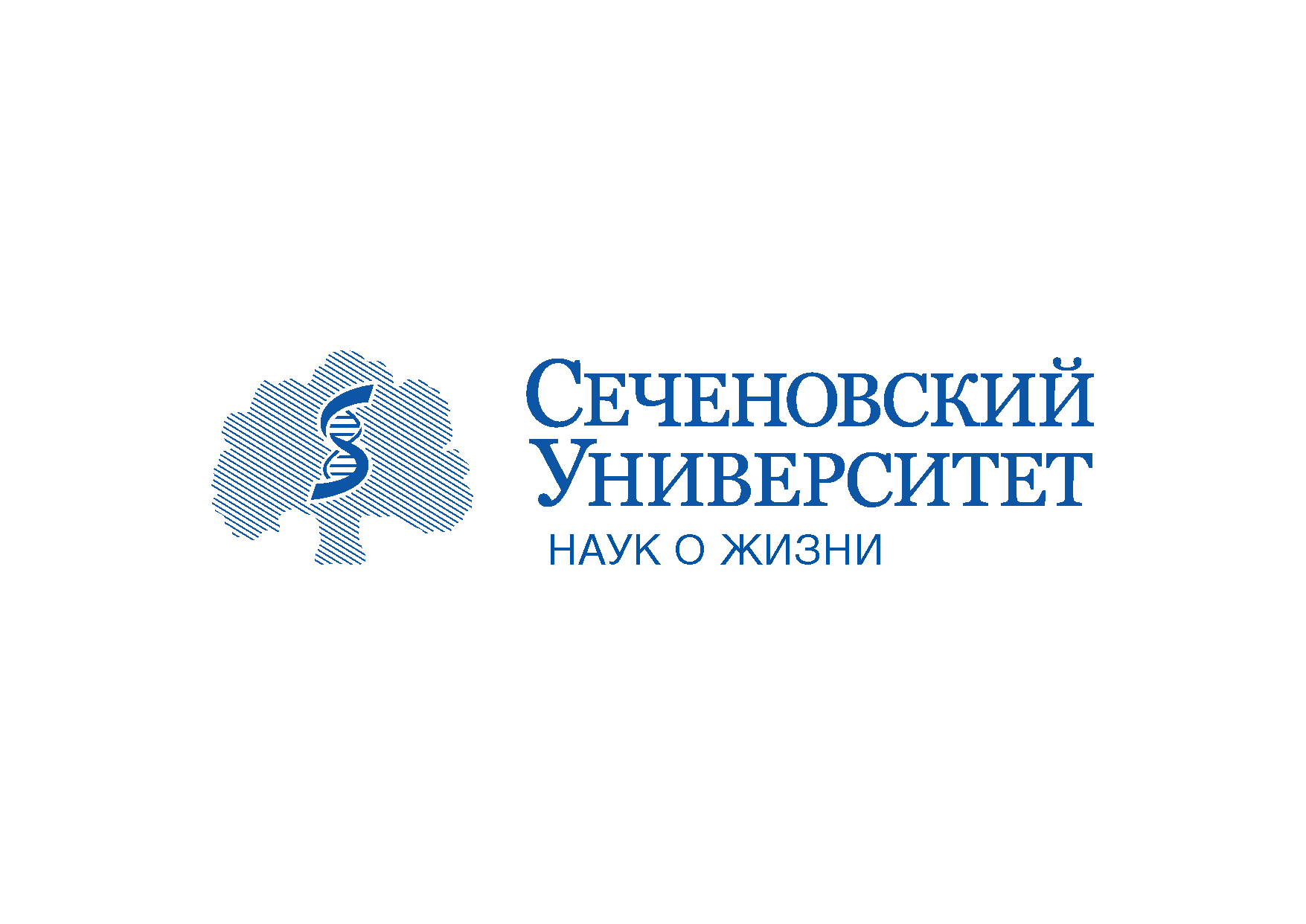 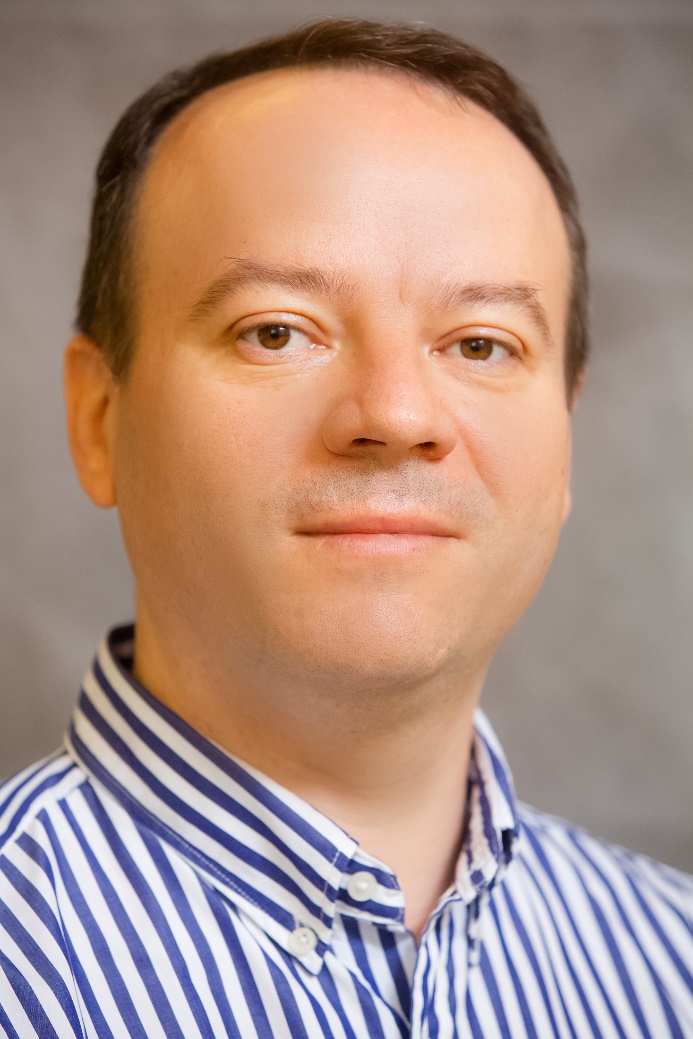 Катанэ
Юрий
Алексеевич
Врач-торакальный хирургхирургического торакальногоотделения
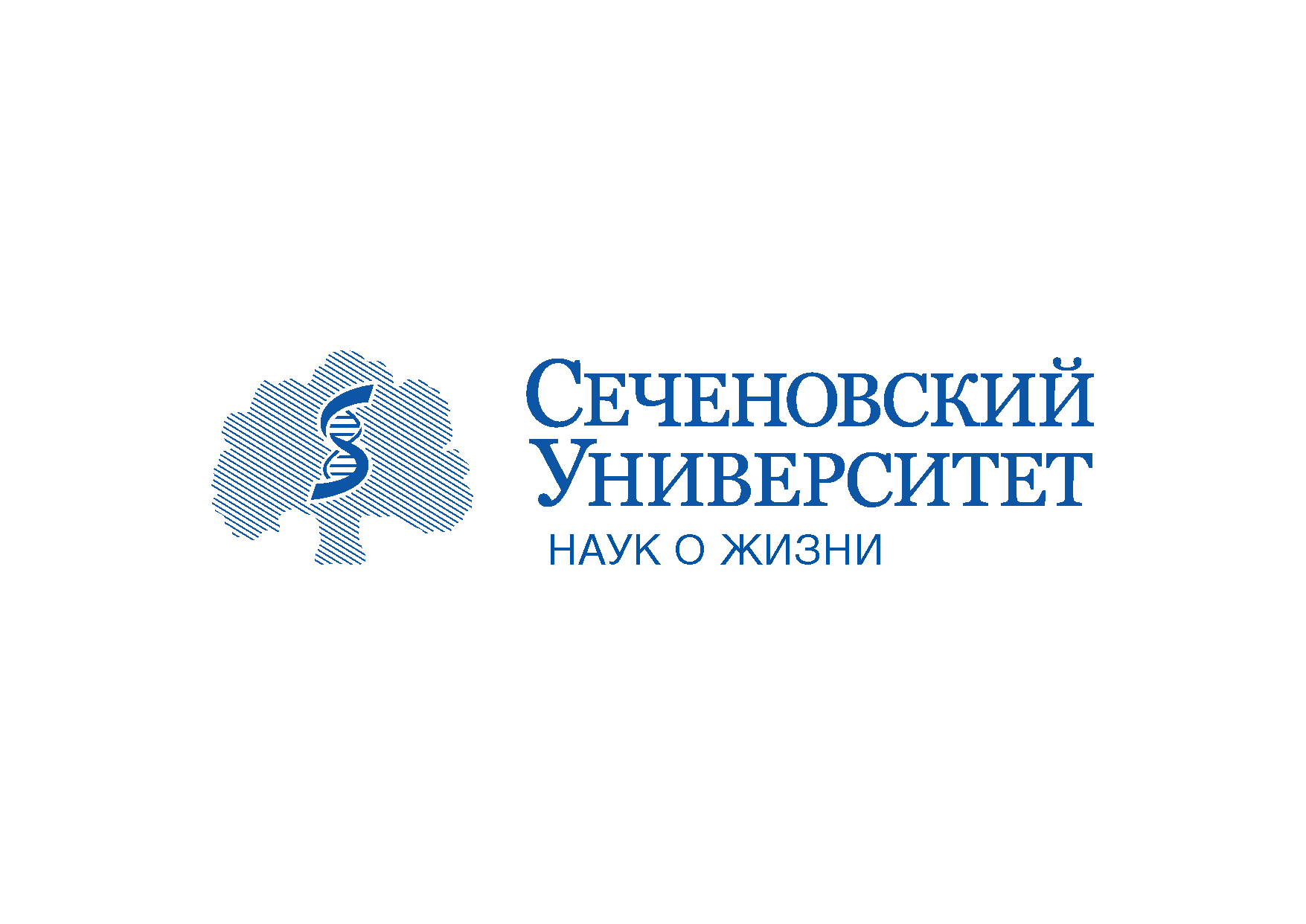 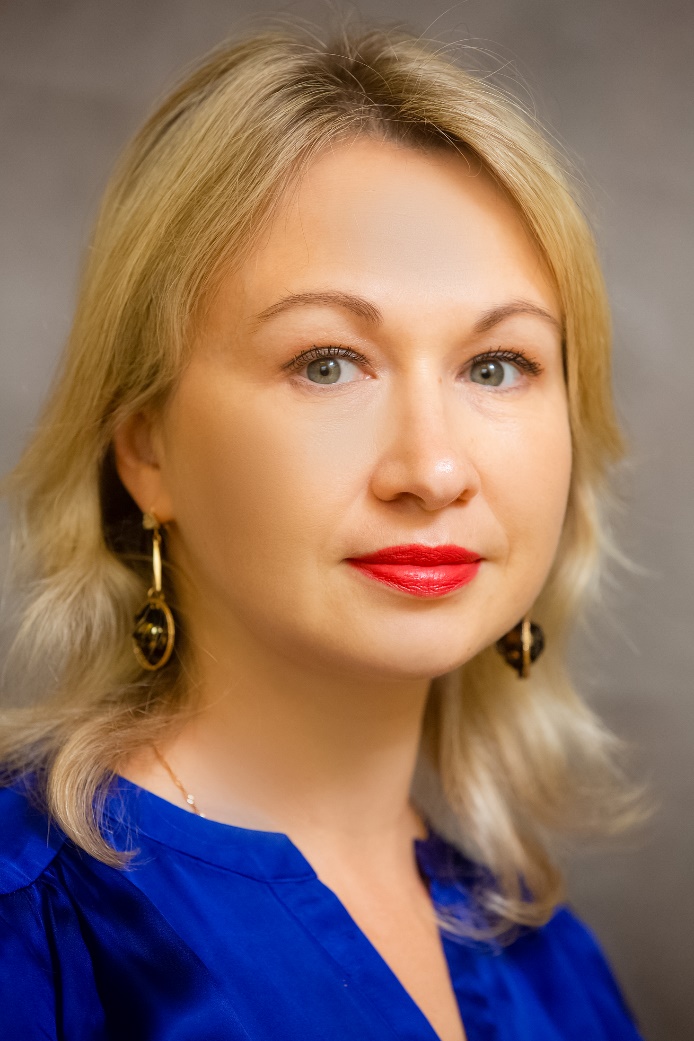 Скворцова
Наталия
Владимировна
Врач-методисторганизационно-методическогоотдела
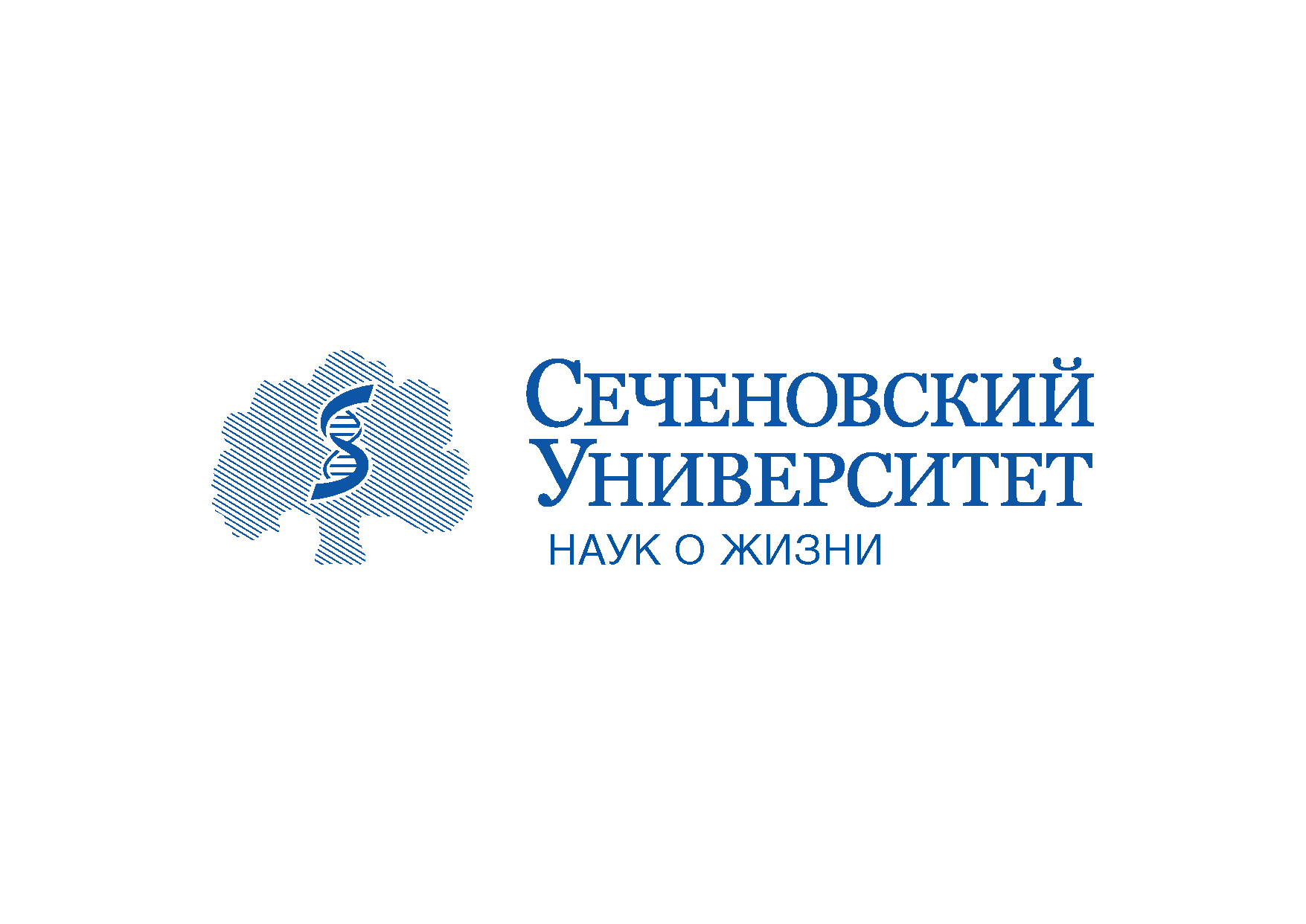 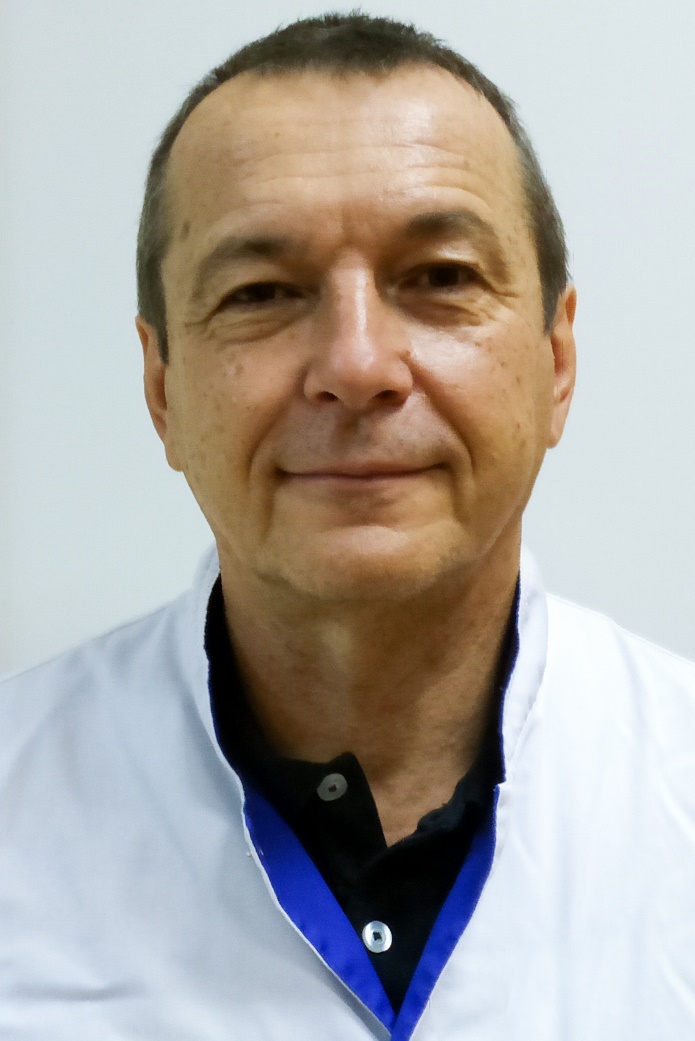 Пивоваров
Михаил
Вениаминович
Врач-рентгенолог
рентгенологического отделения
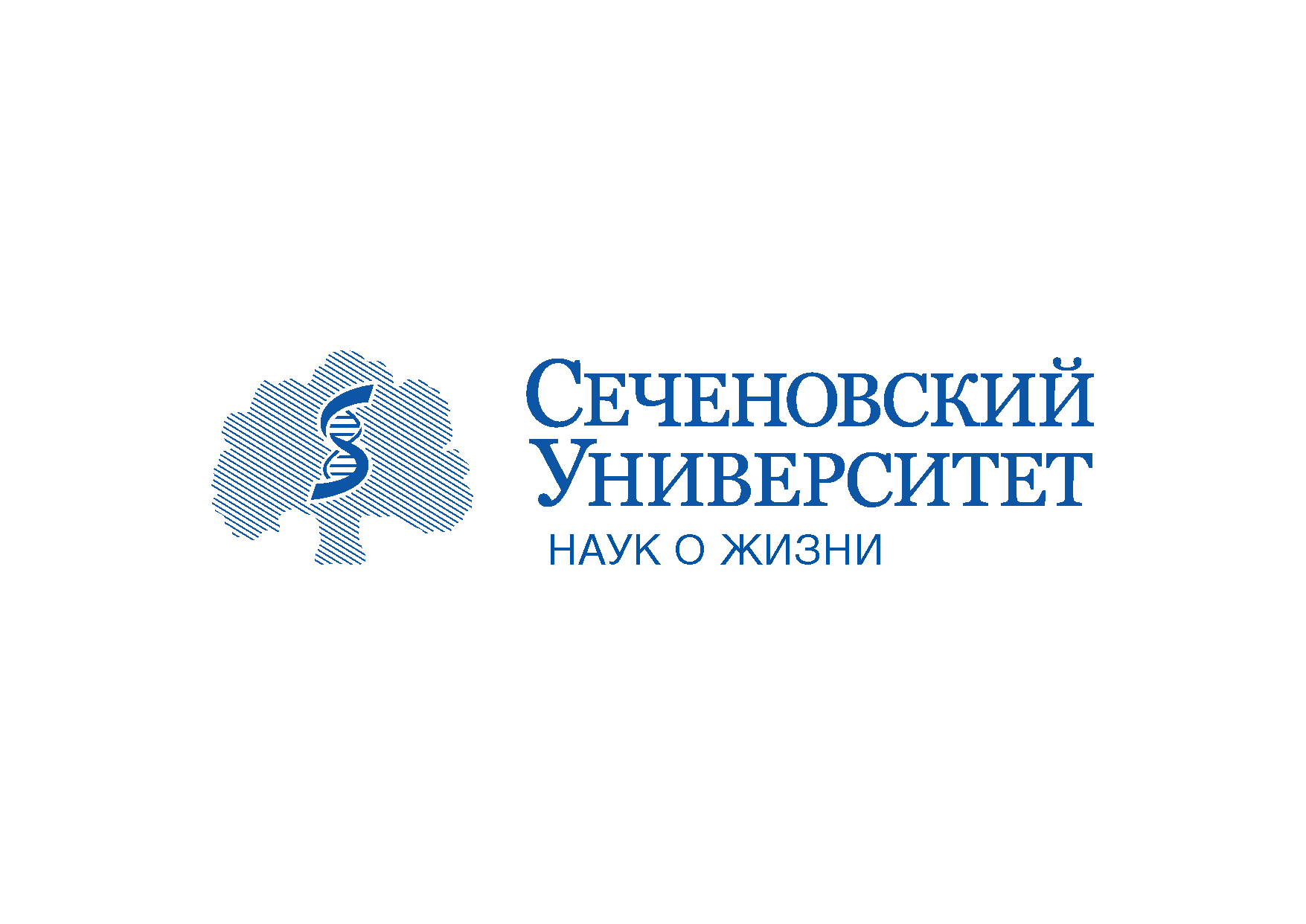 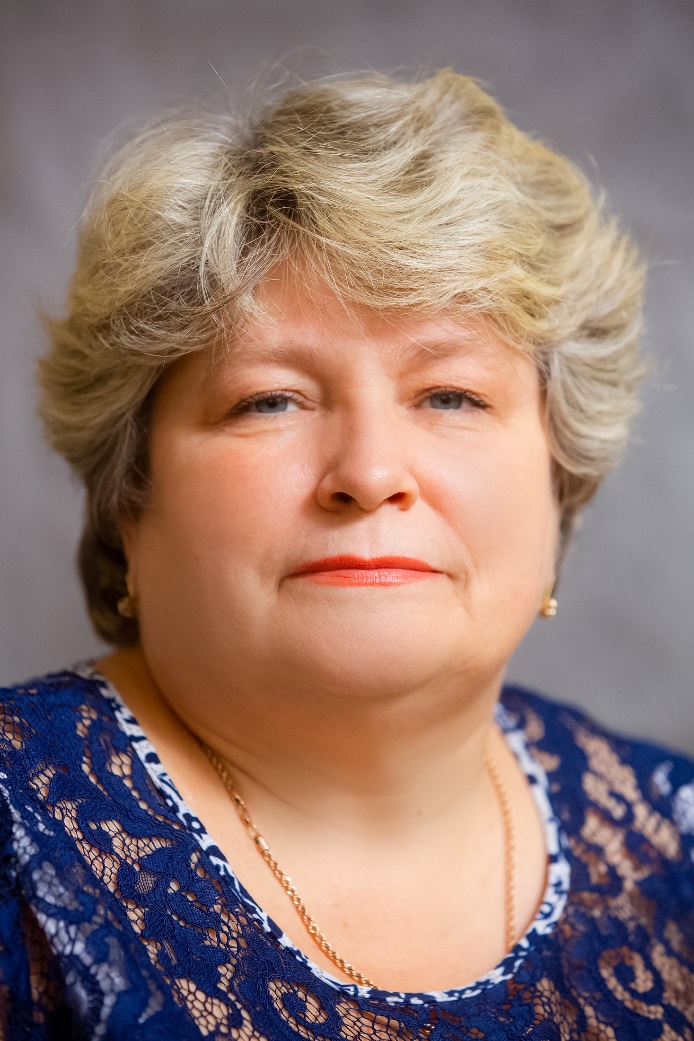 Барынкина
Ольга
Владимировна
Главная медицинская сестра
общебольничного медицинского
персонала
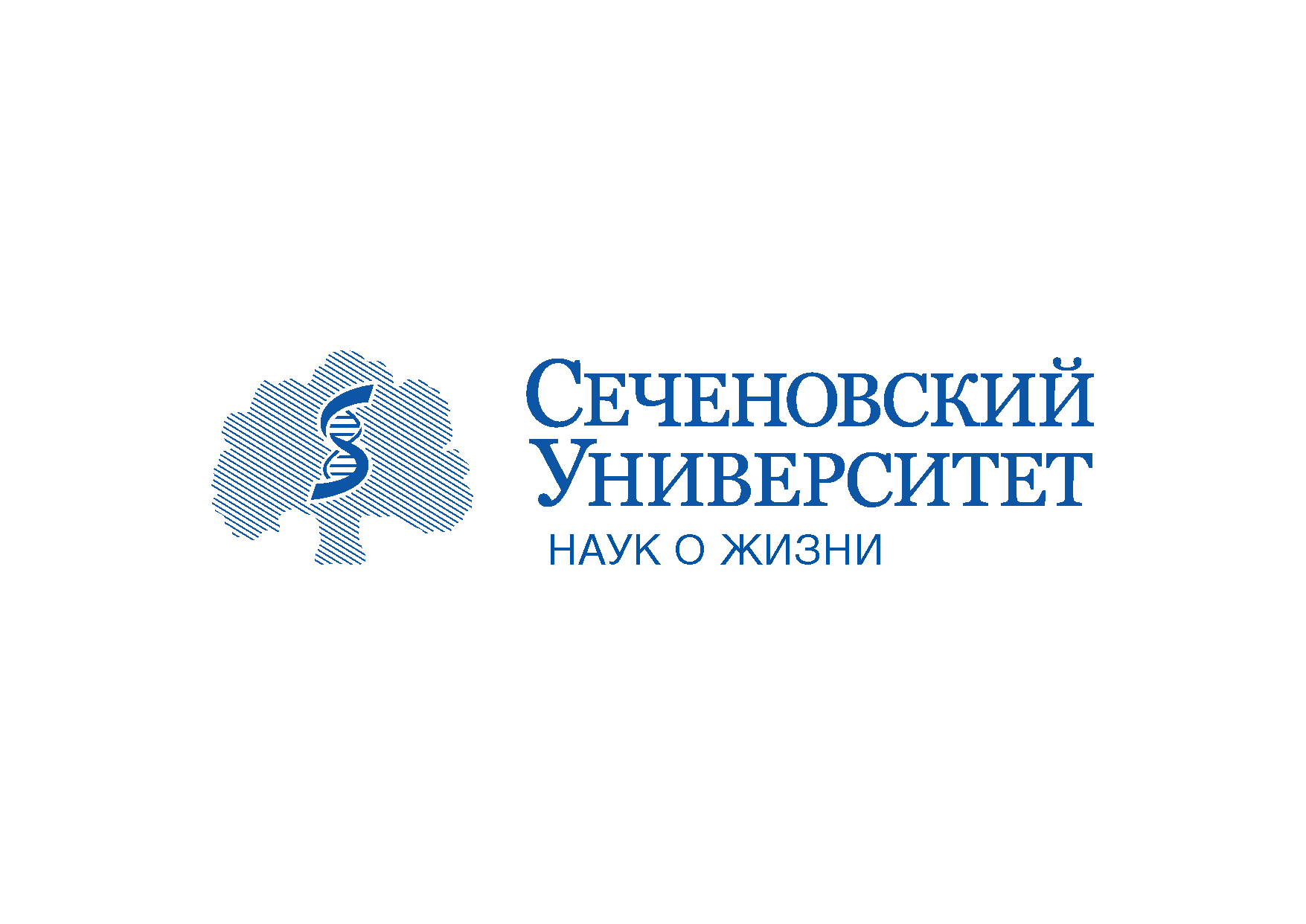 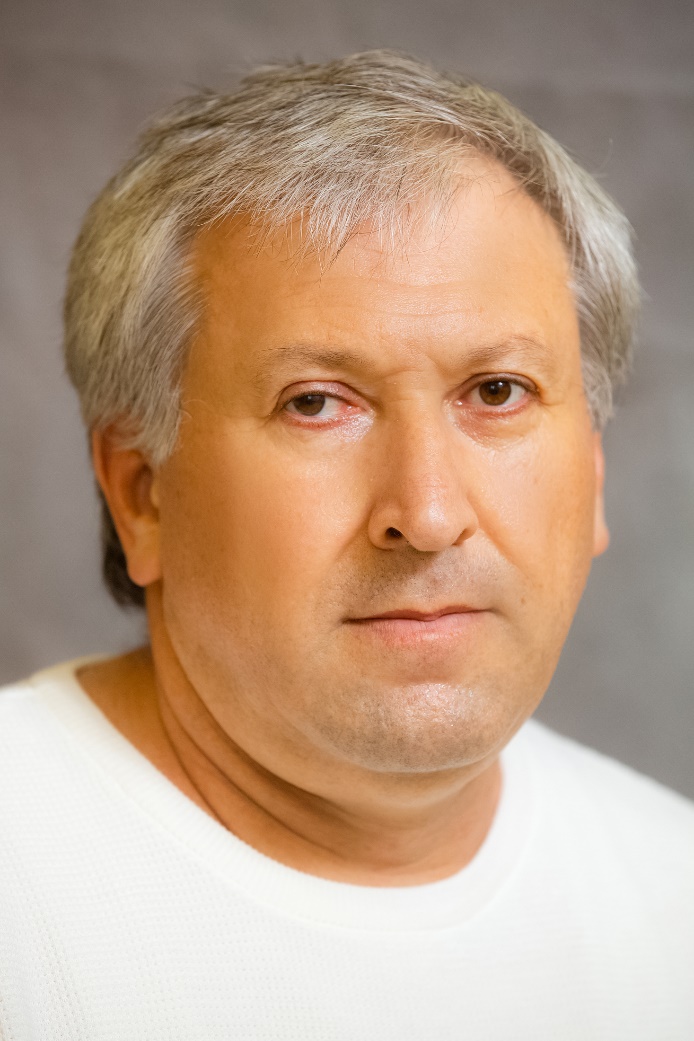 Мнацаканян
Мелик
Юрьевич
Начальник административно-
хозяйственного отдела
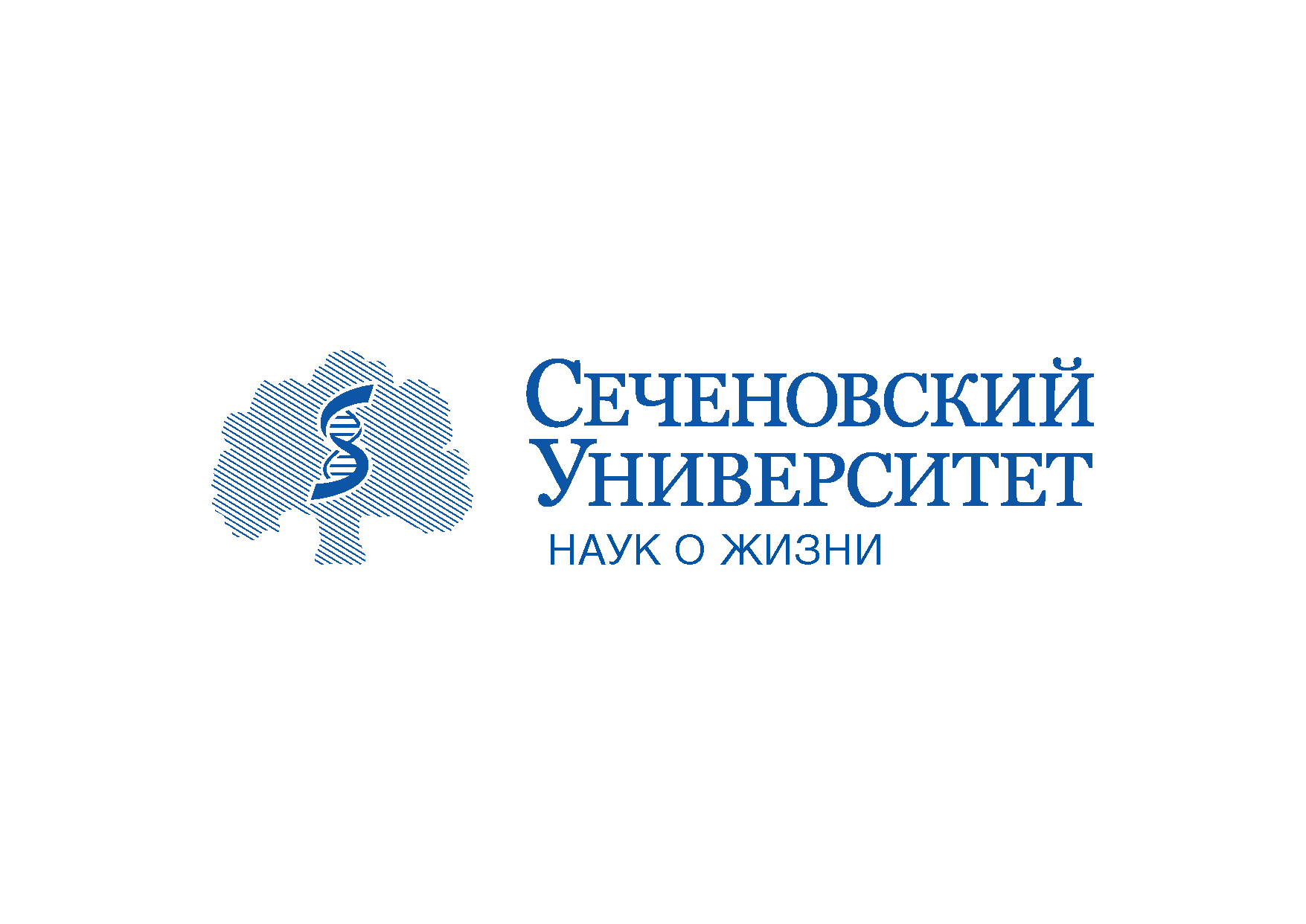 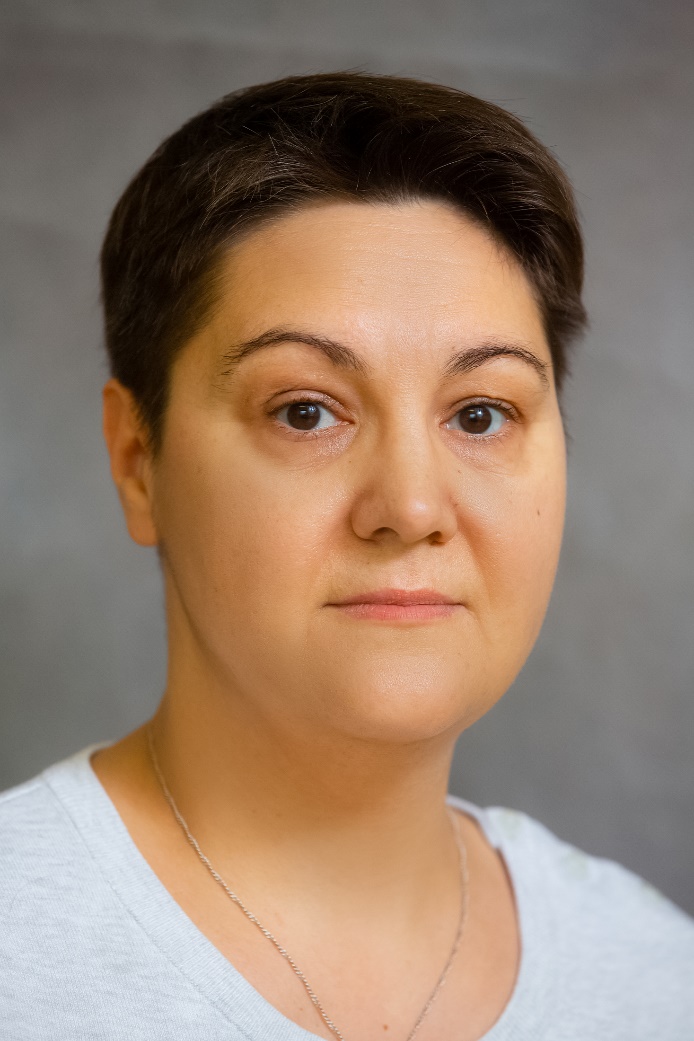 Алеева
Марьям
Шамилевна
Старшая медицинская сестра
пульмонологического отделения
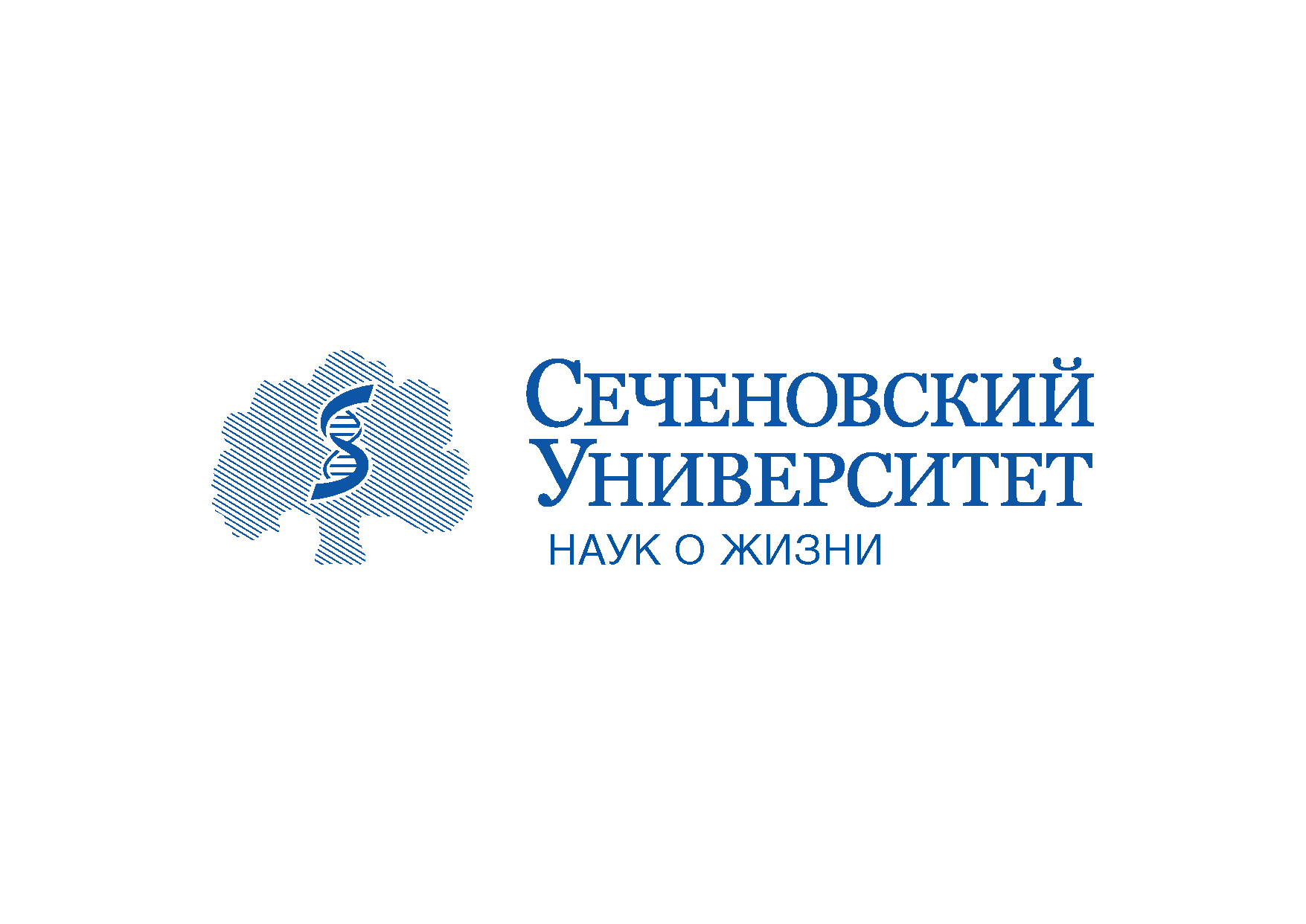 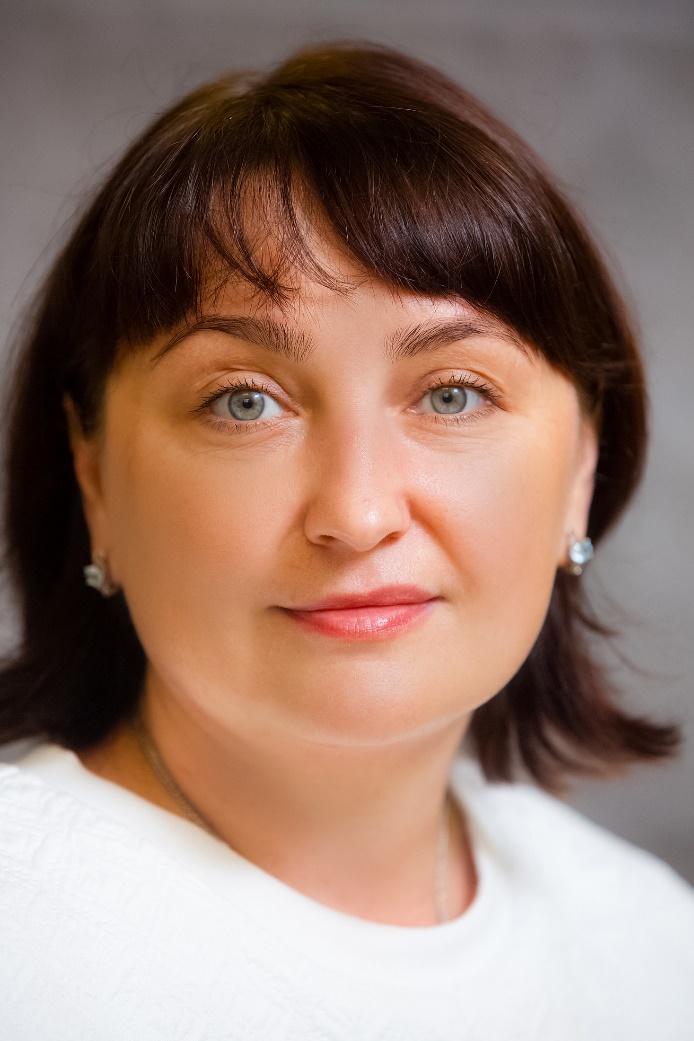 Шульдайс
Ольга
Сагитовна
Старшая медицинская сестра
отделения по оказанию
платных медицинских услуг
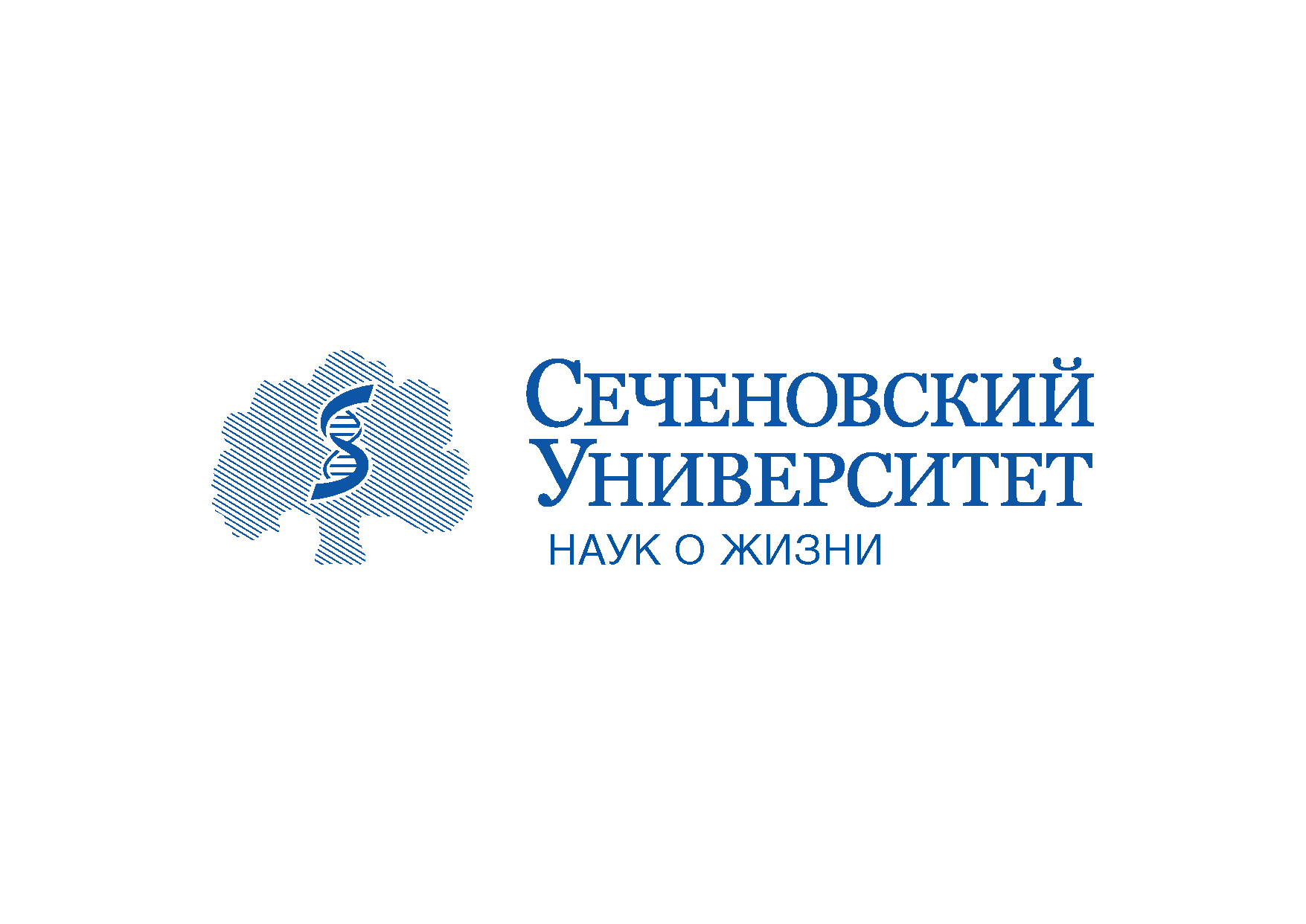 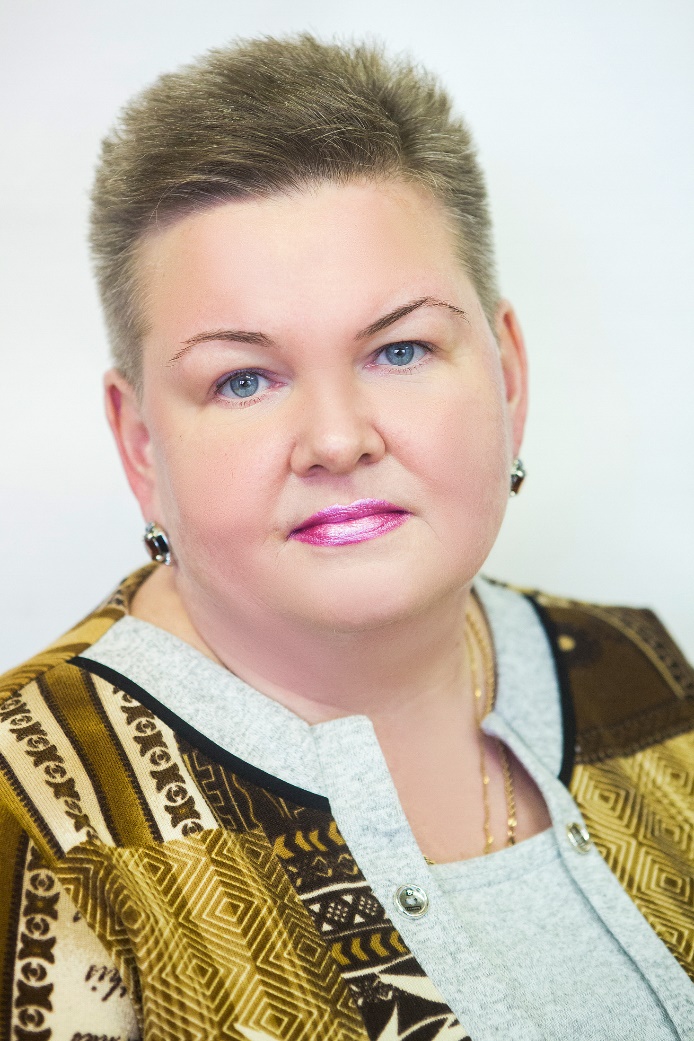 Лисаускас
Юлия
Анатольевна
Старшая медицинская сестра
приемного отделения
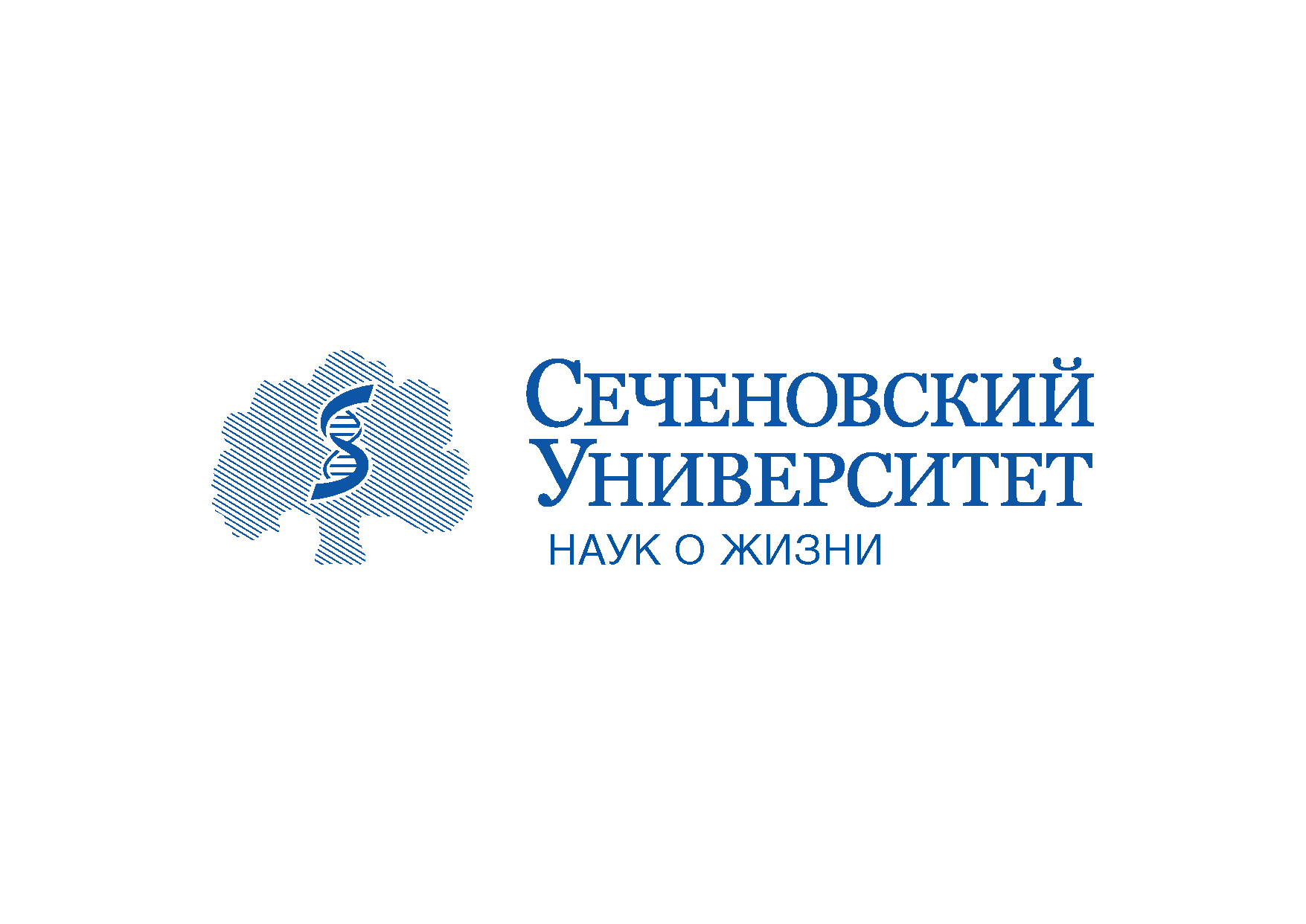 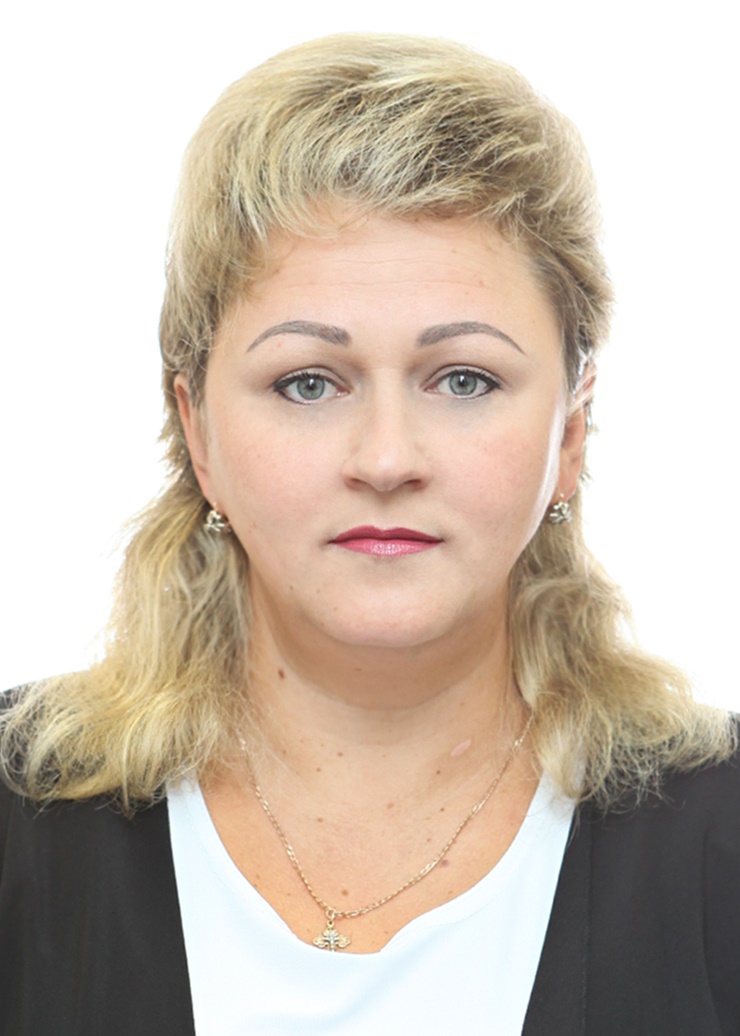 Барболина
Татьяна
Васильевна
Фельдшер-лаборант
клинико-диагностической
лаборатории
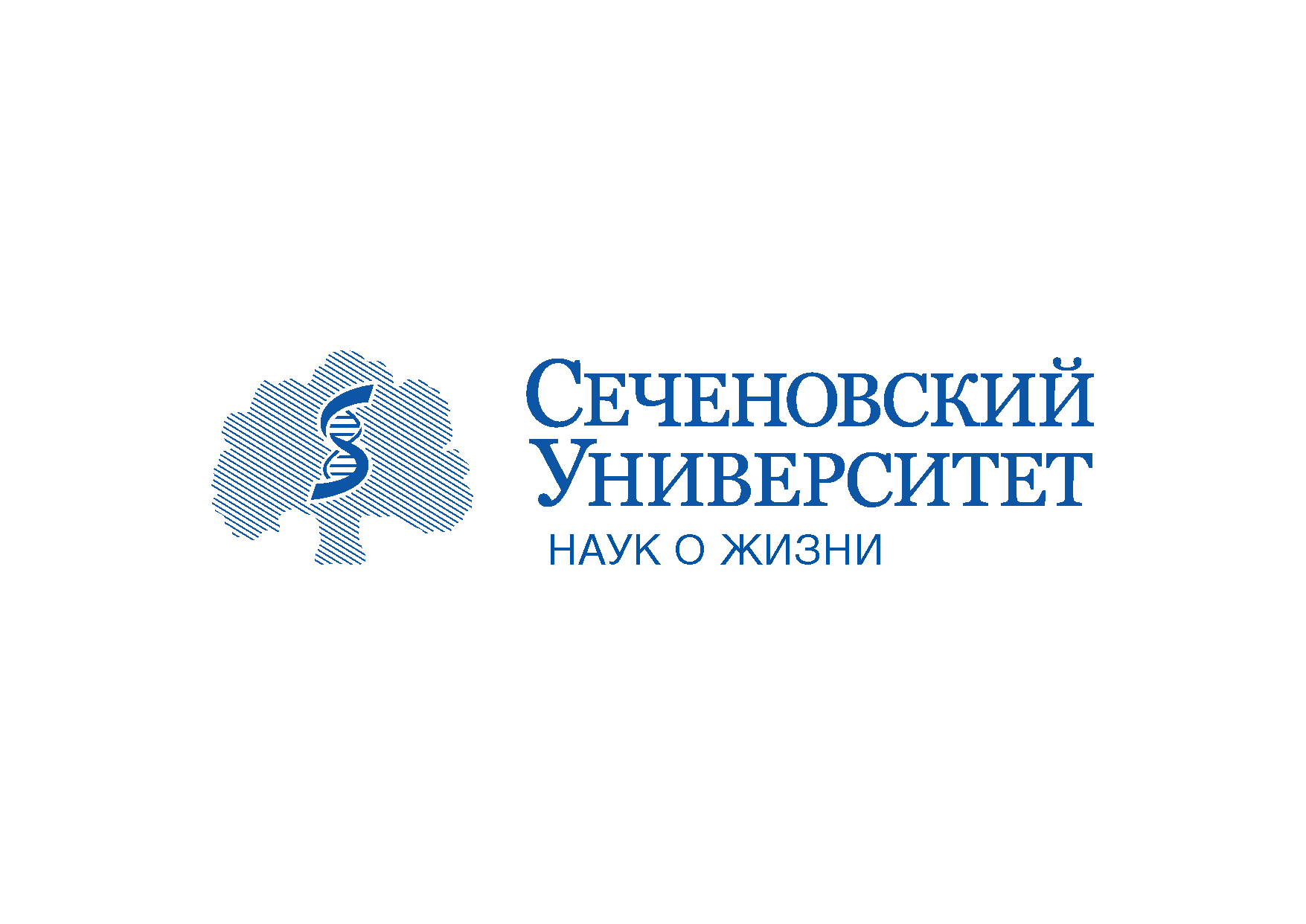 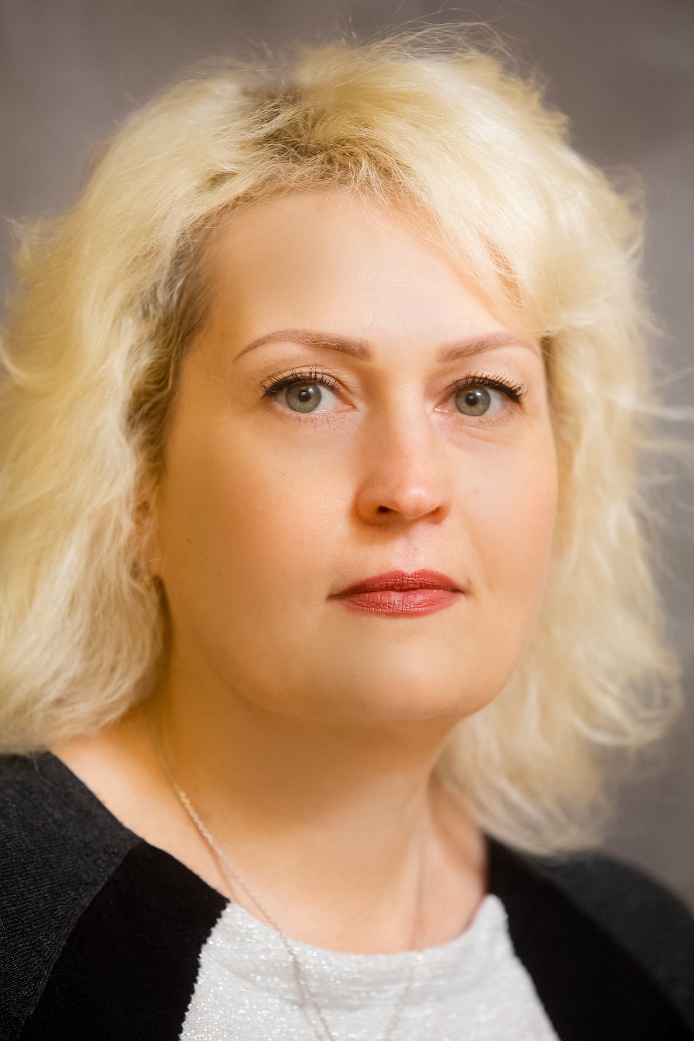 Журкова
Юлия
Александровна
Рентгенолаборант
рентгенологического отделения
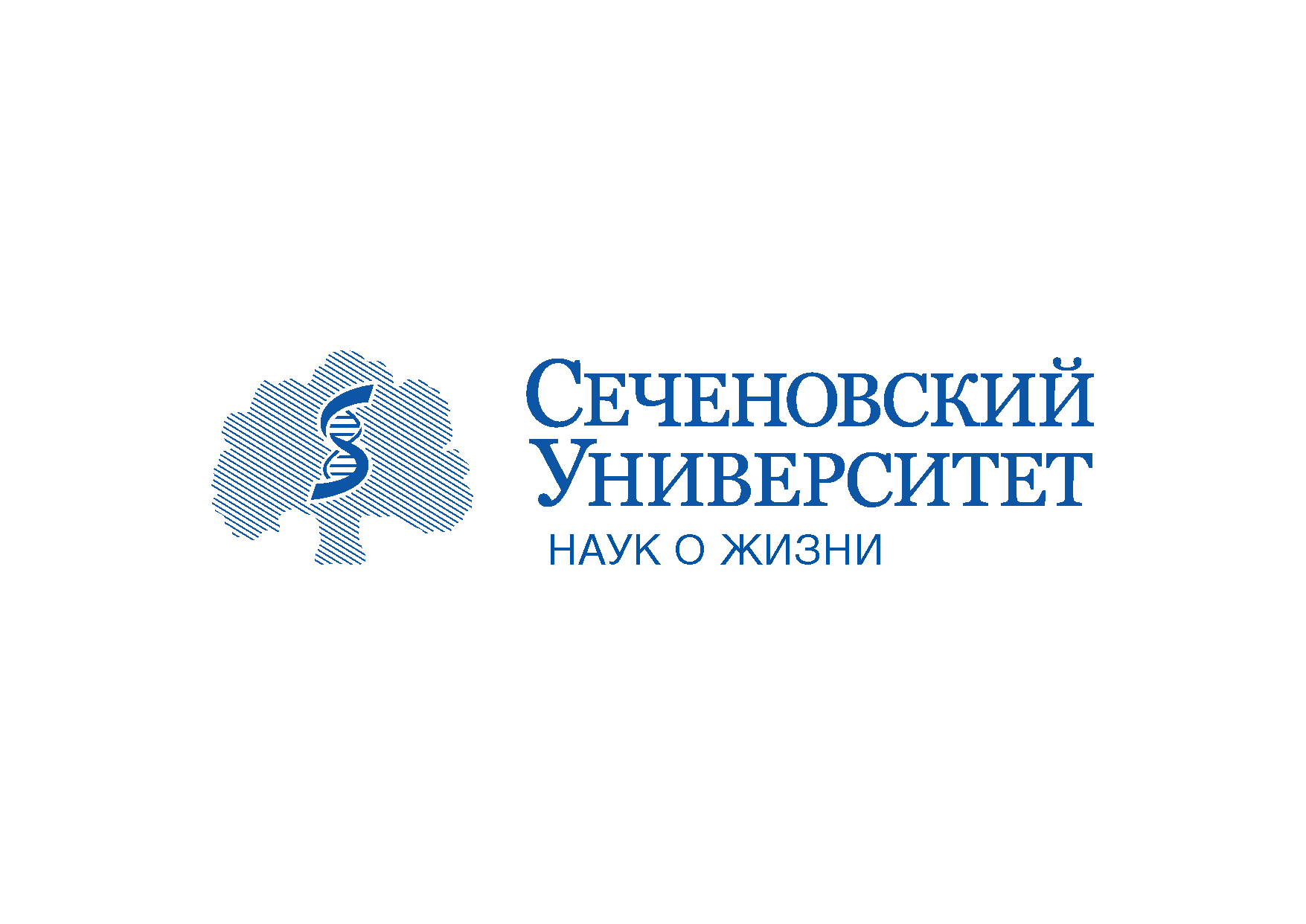 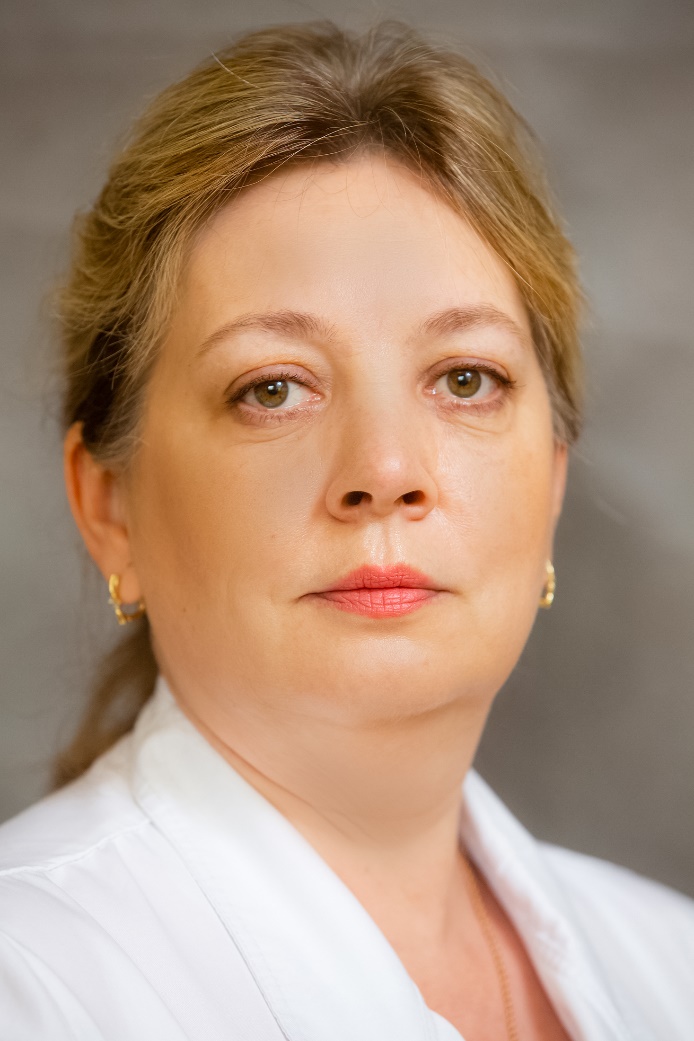 Вишнякова
Елена
Викторовна
Медицинская сестра
приемного отделения
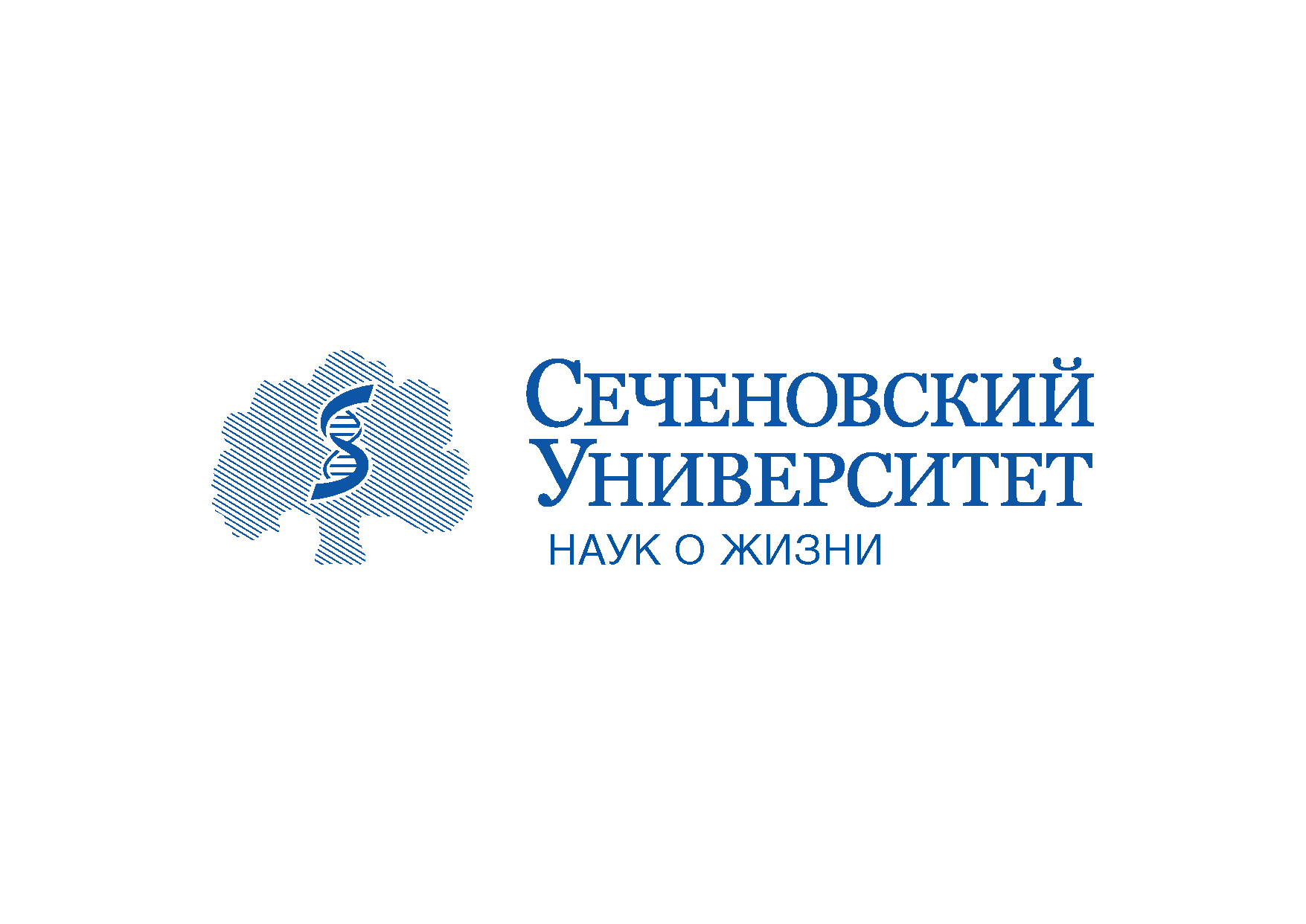 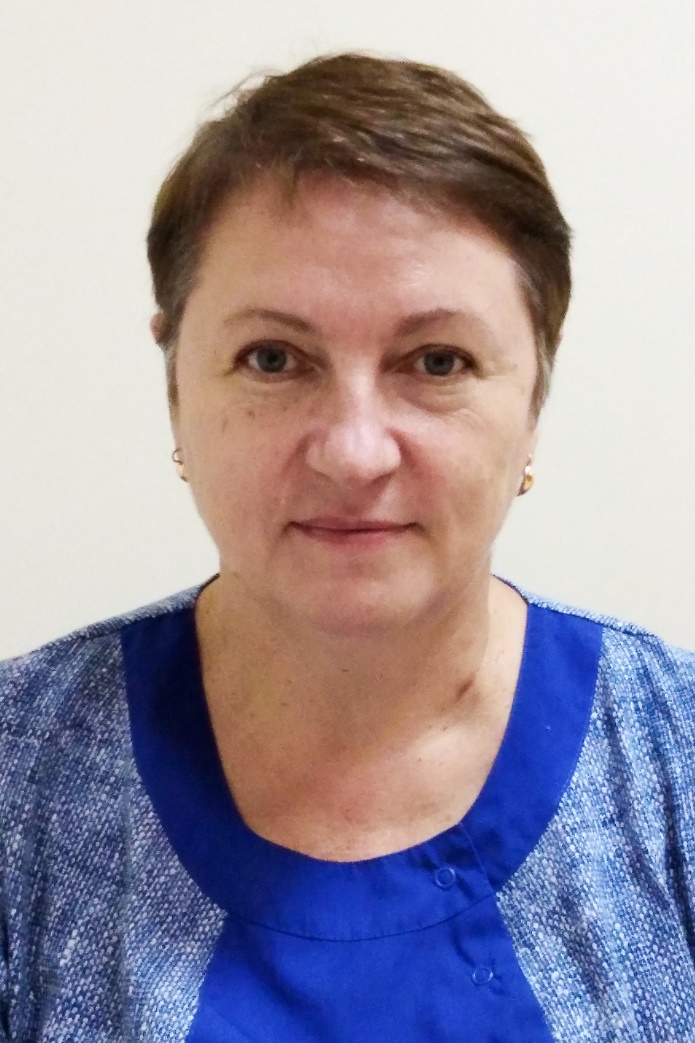 Рожкова
Елена
Вячеславовна
Рентгенолаборант
рентгенологического отделения
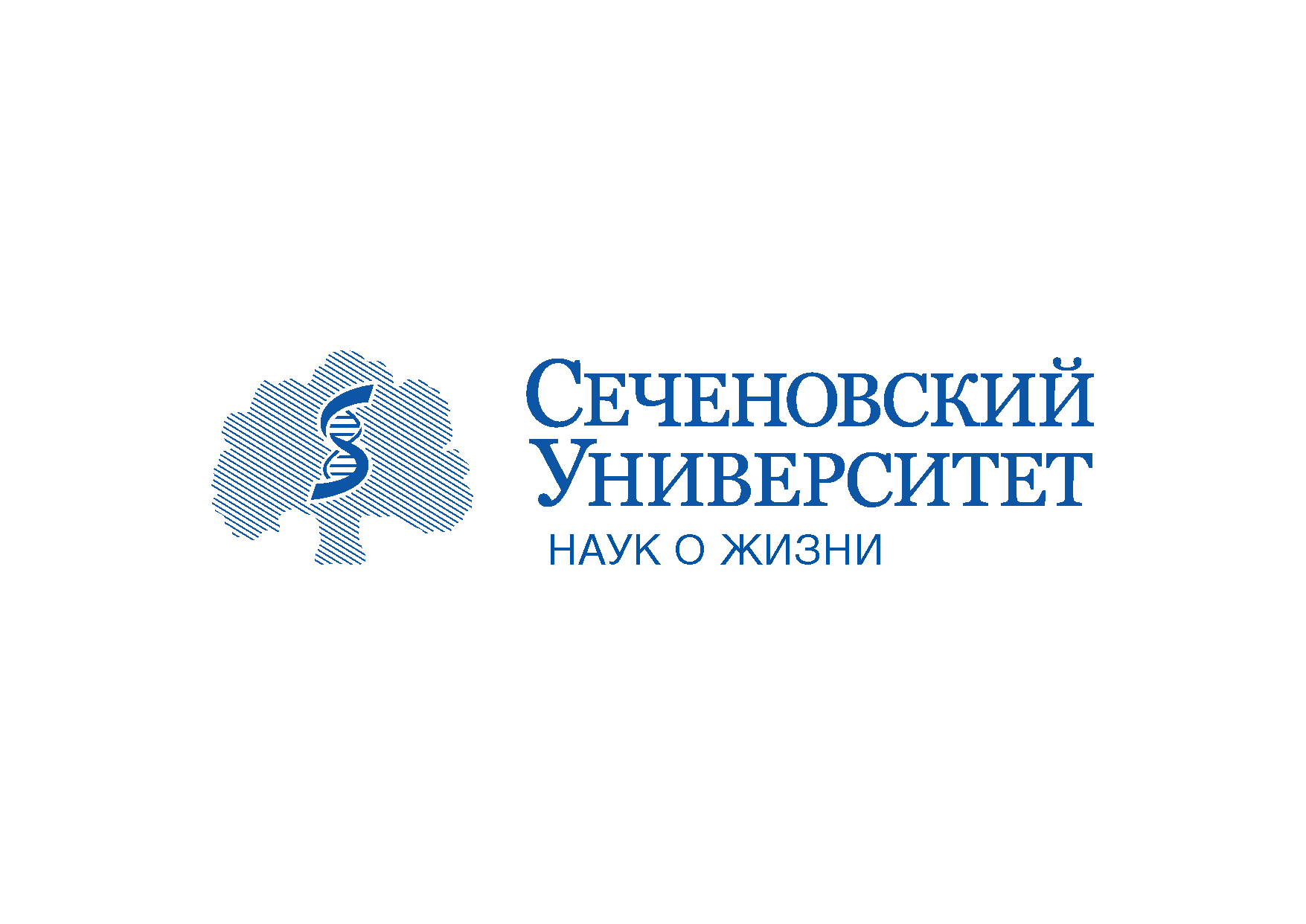 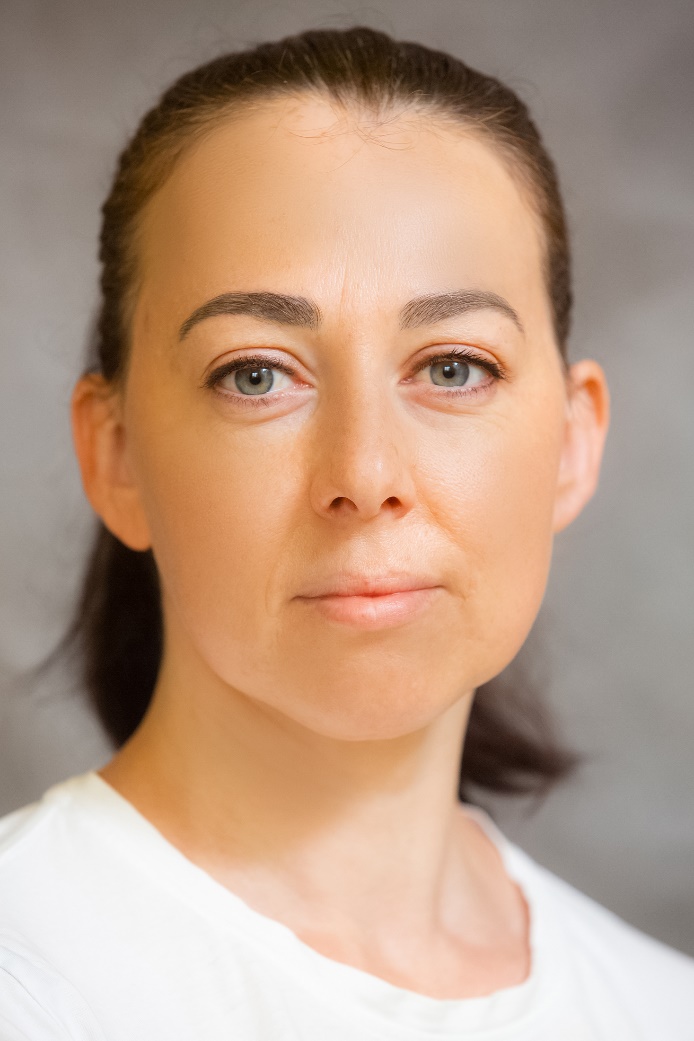 Афонина
Светлана
Евгеньевна
Медицинская сестра палатная
отделения анестезиологии-реанимации
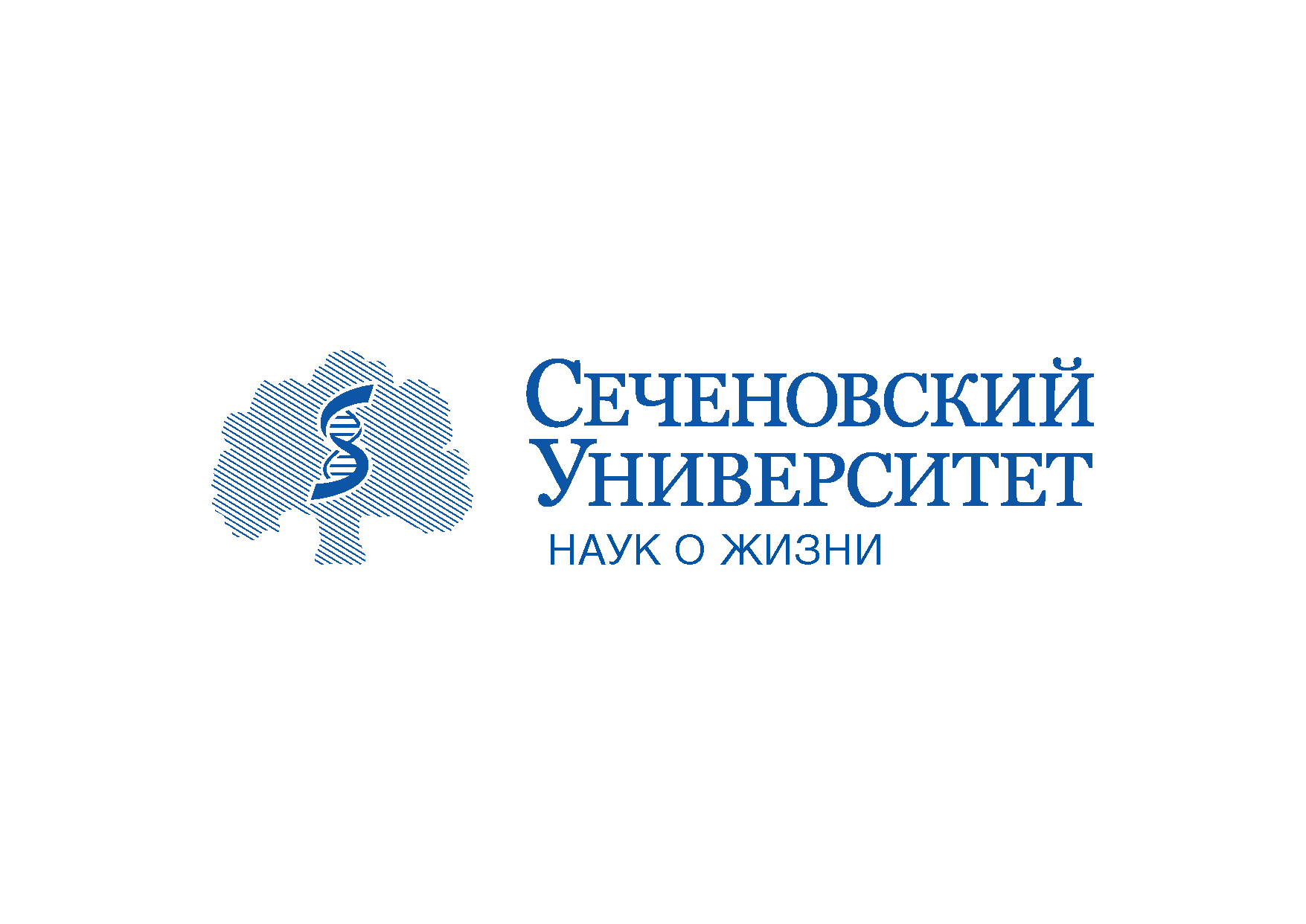 Почетная грамота МинистерстваздравоохраненияРоссийской Федерации
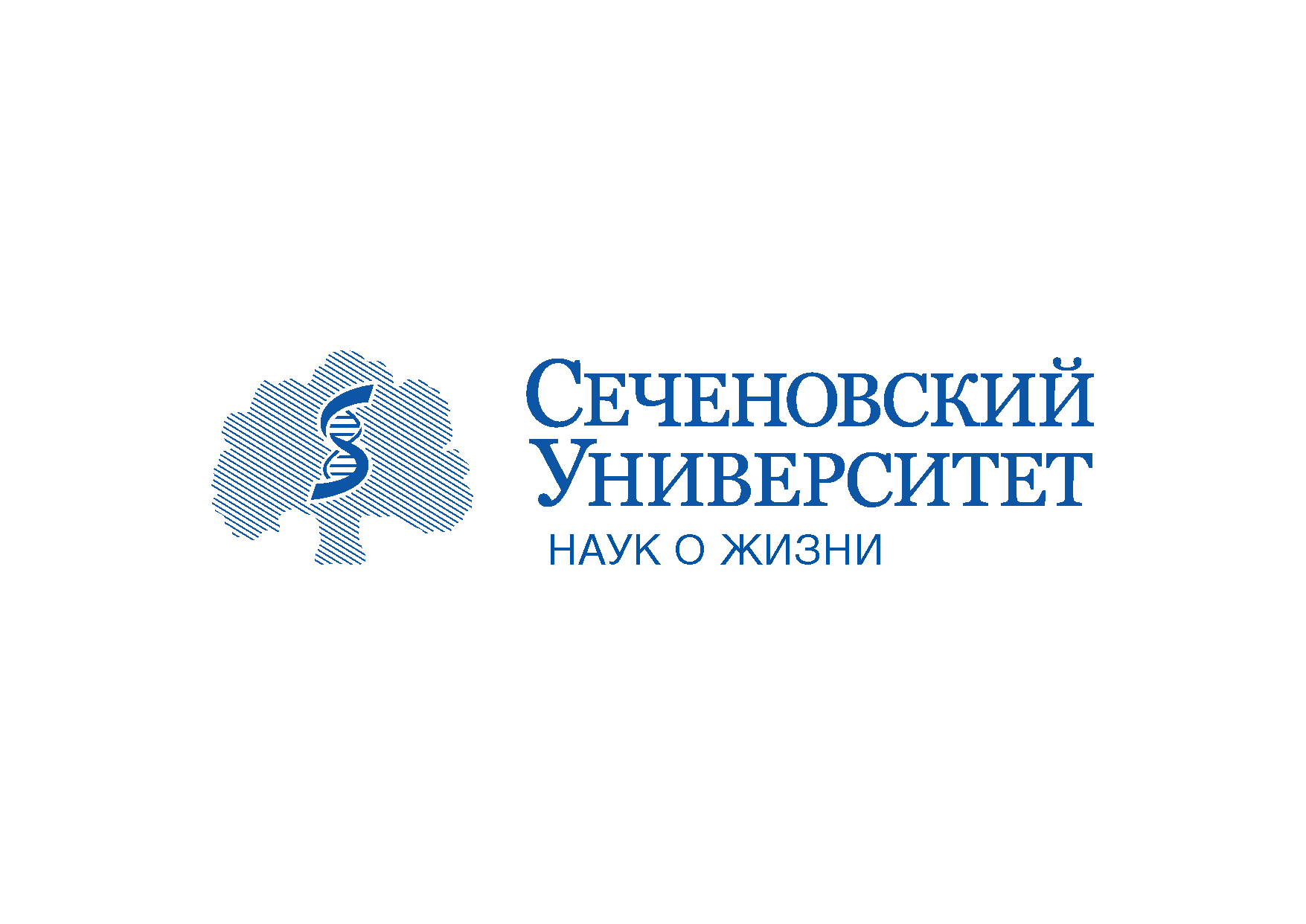 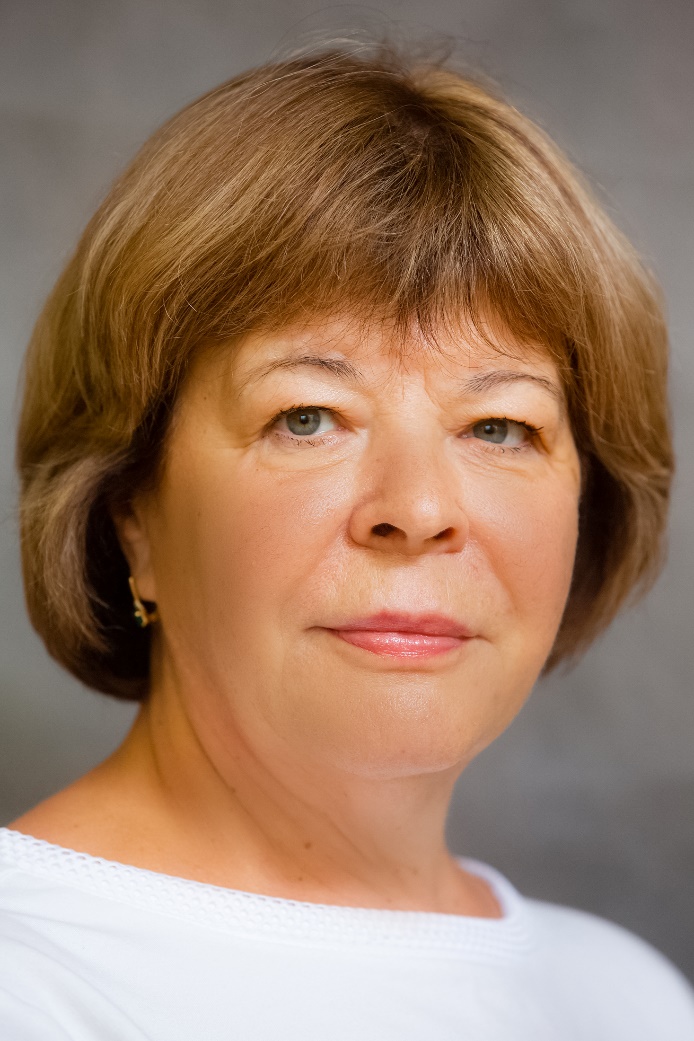 Ермакова
Любовь
Николаевна
Старшая медицинская сестра
терапевтического отделения
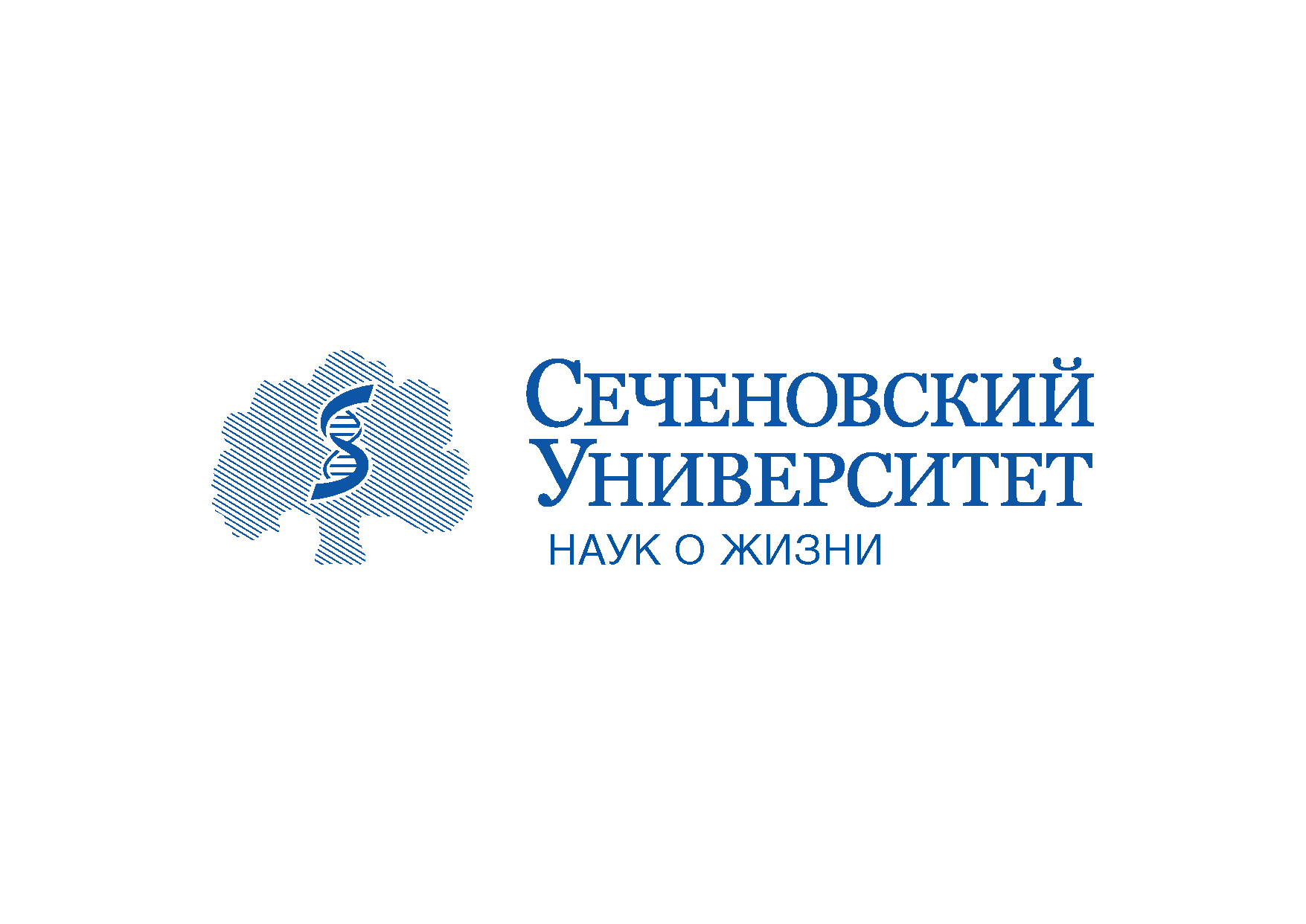 БлагодарностьМинистраздравоохраненияРоссийской Федерации
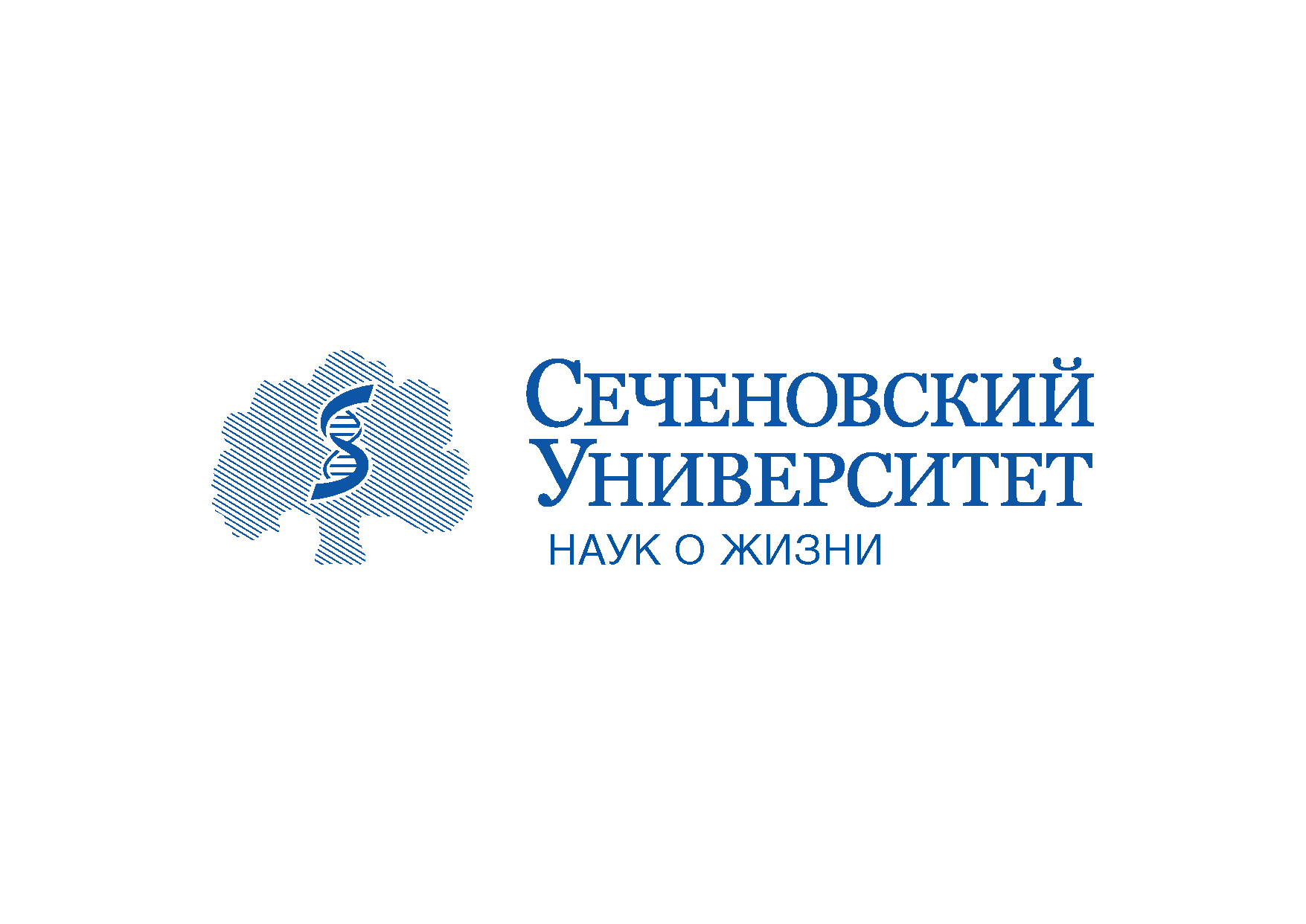 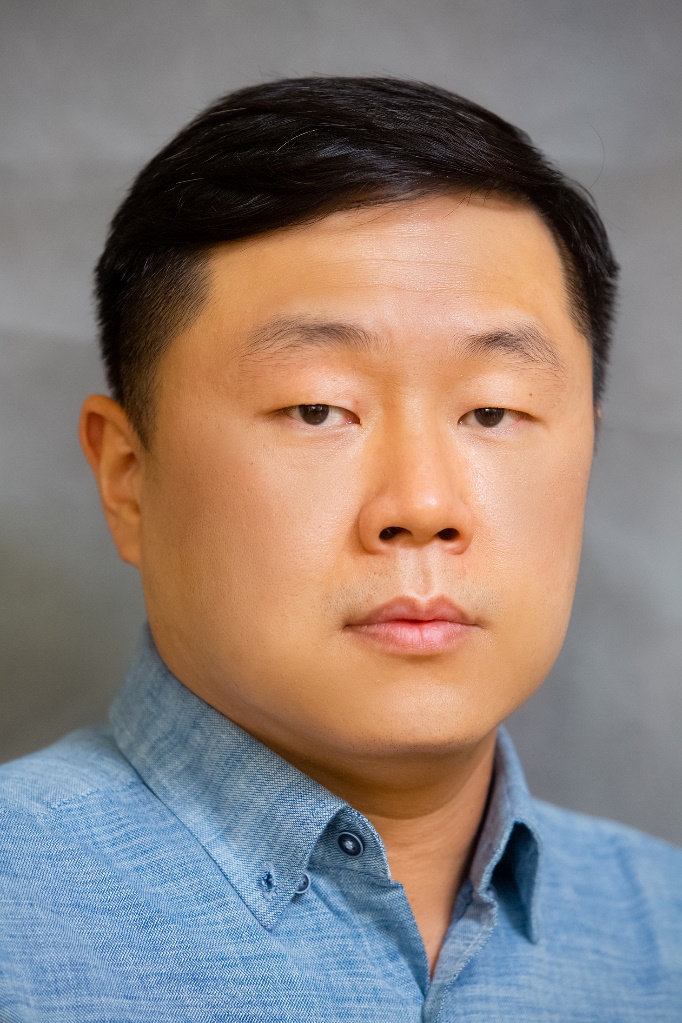 Ан
Сергей
Юрьевич
Заведующий отделением —врач-эндоскопист
эндоскопического отделения
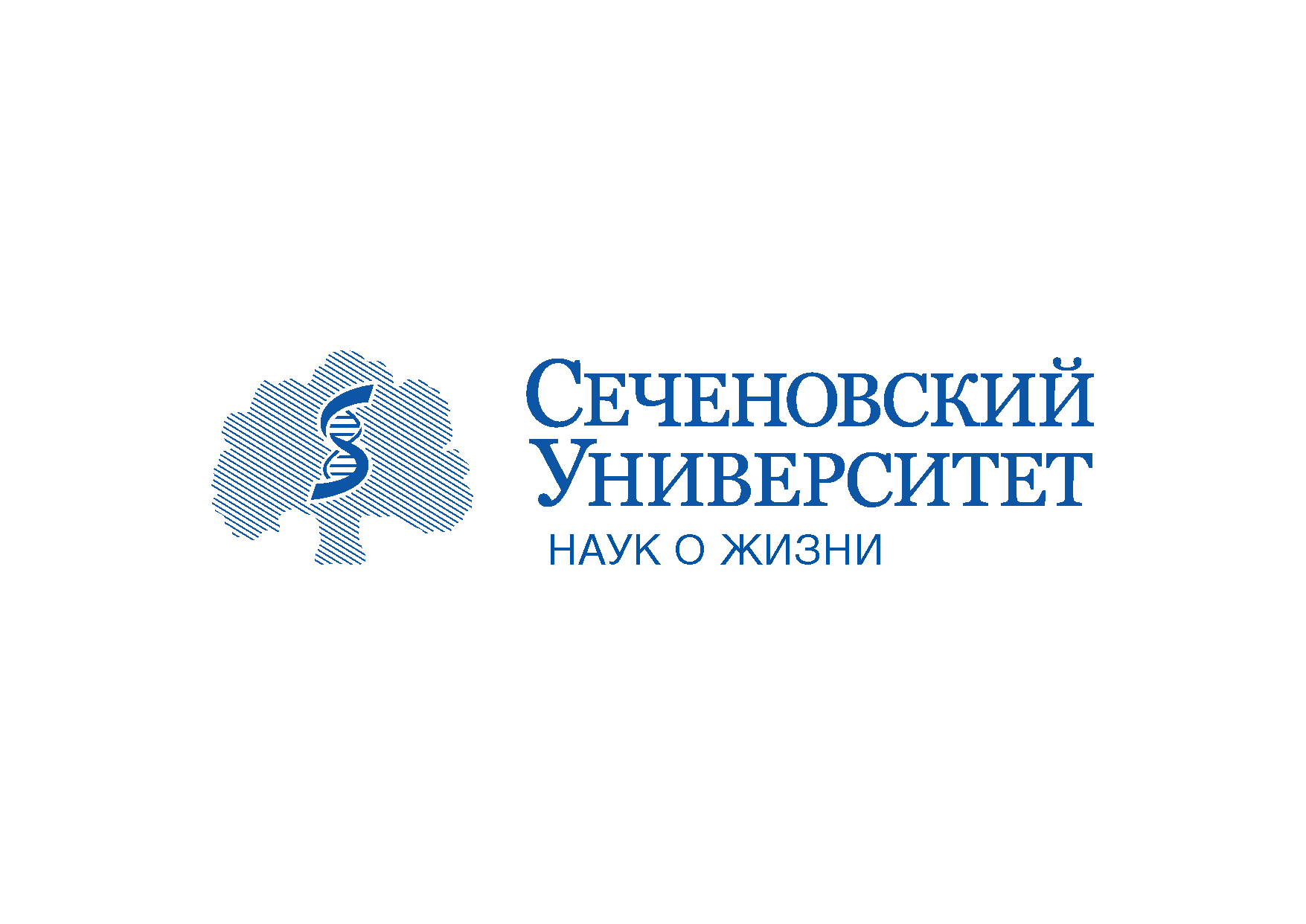 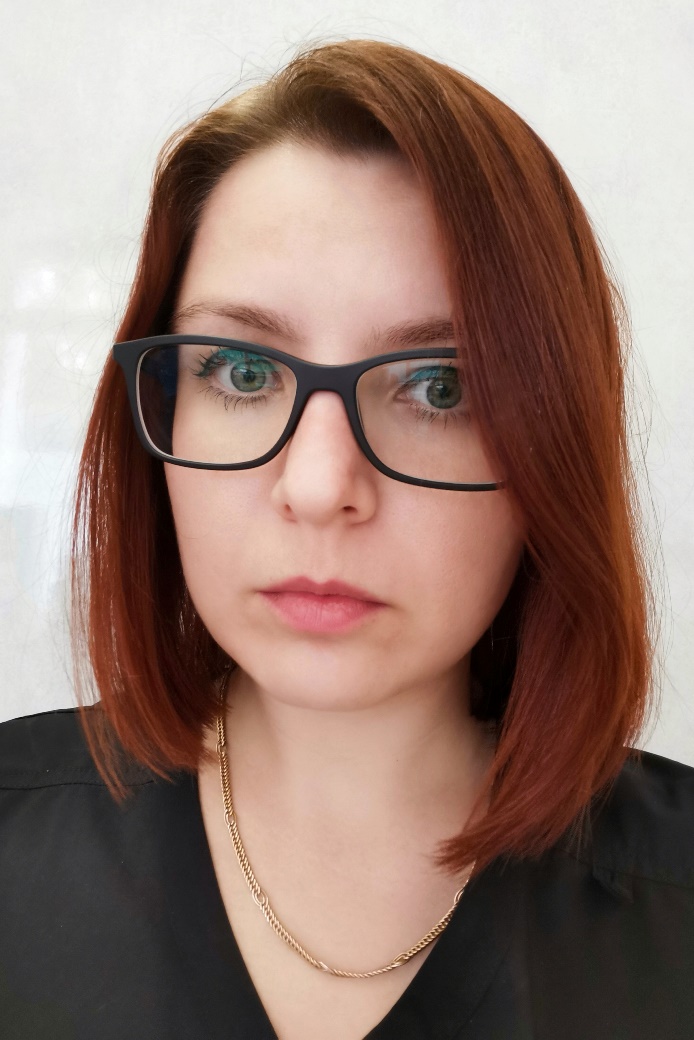 Позднякова
Анна
Алексеевна
Врач приемного отделения —врач-терапевт
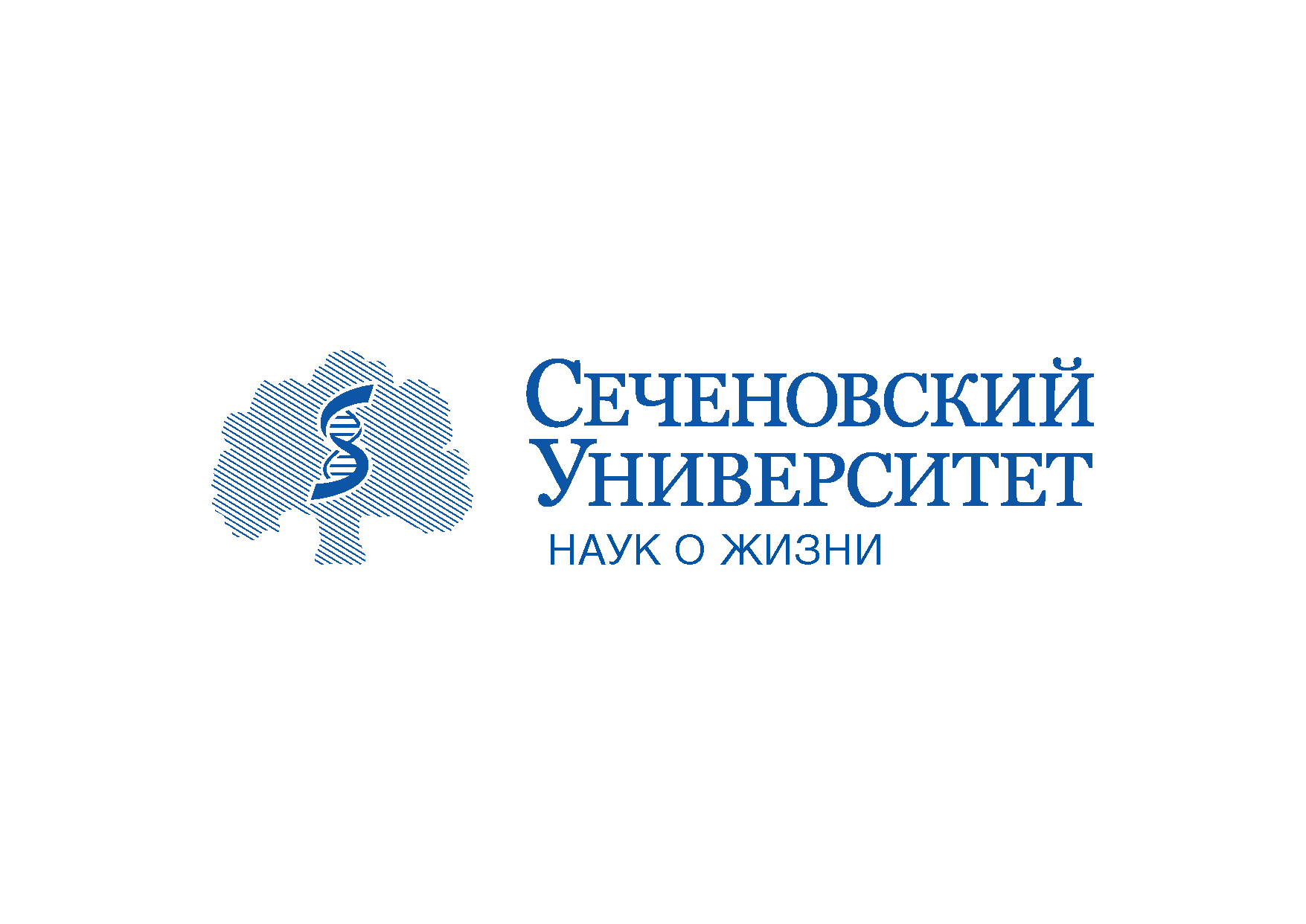 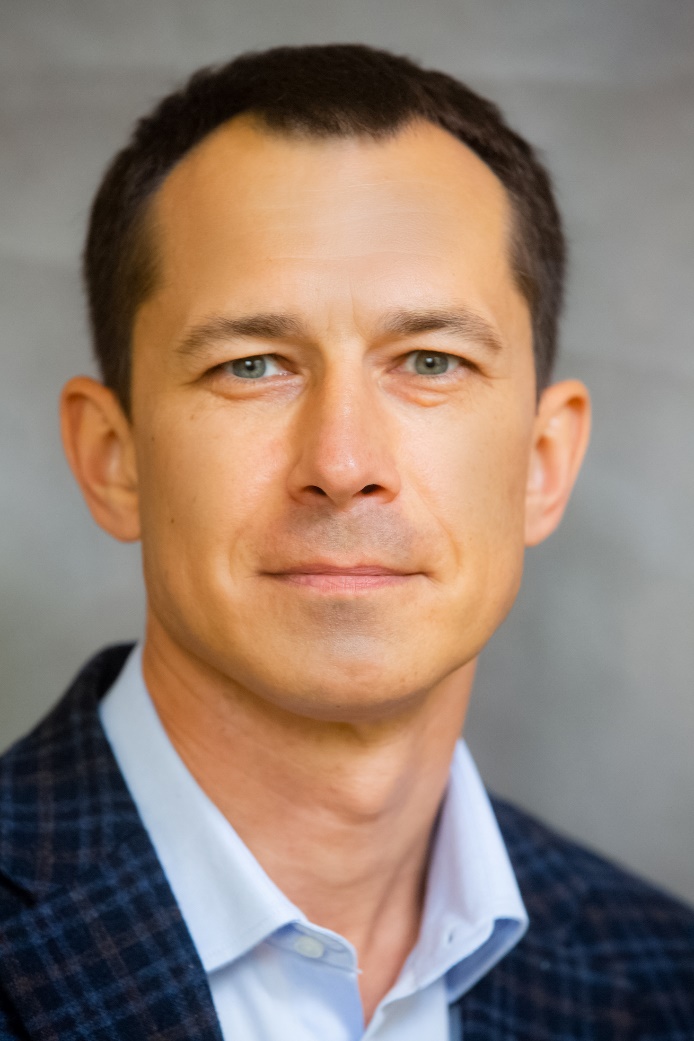 Серенко
Роман
Алексеевич
Врач-эпидемиолог
общебольничного 
медицинского персонала
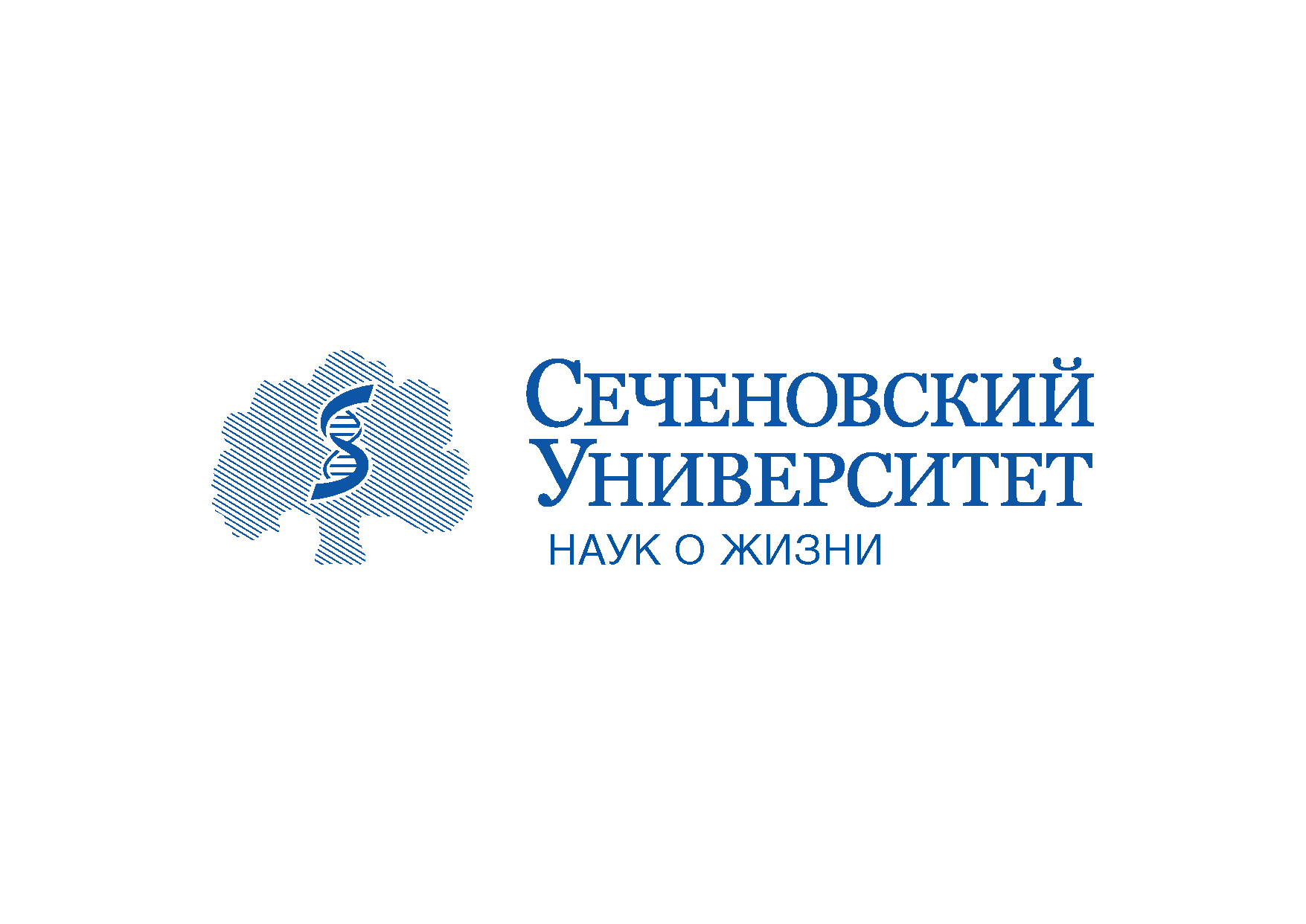 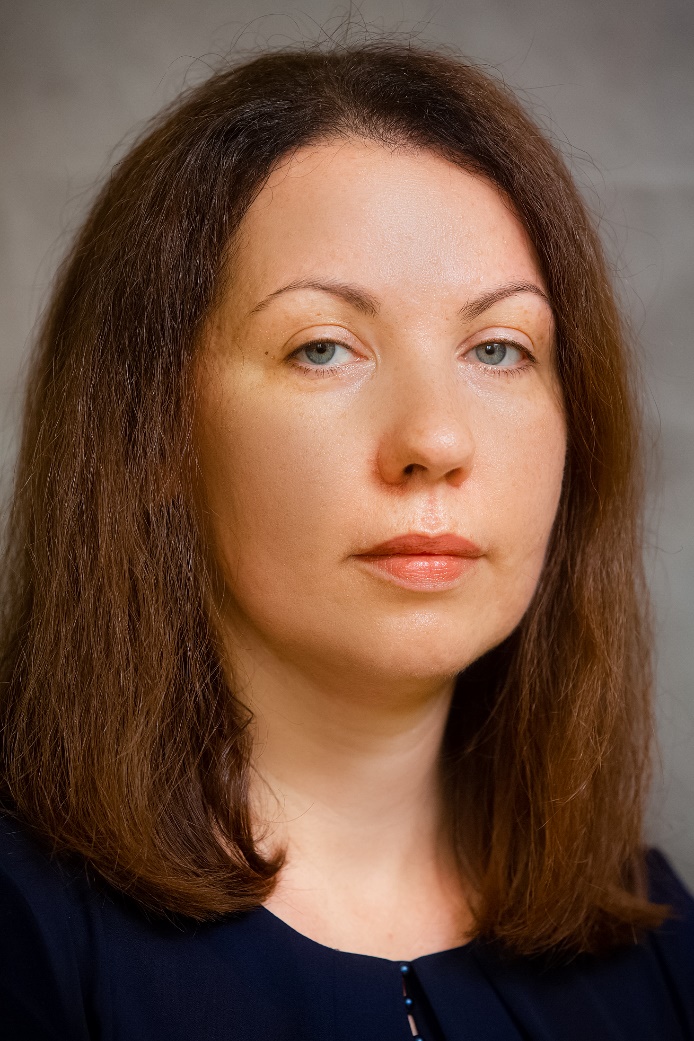 Никитина
Ольга
Михайловна
Врач акушер-гинеколог
отделения онкогинекологии
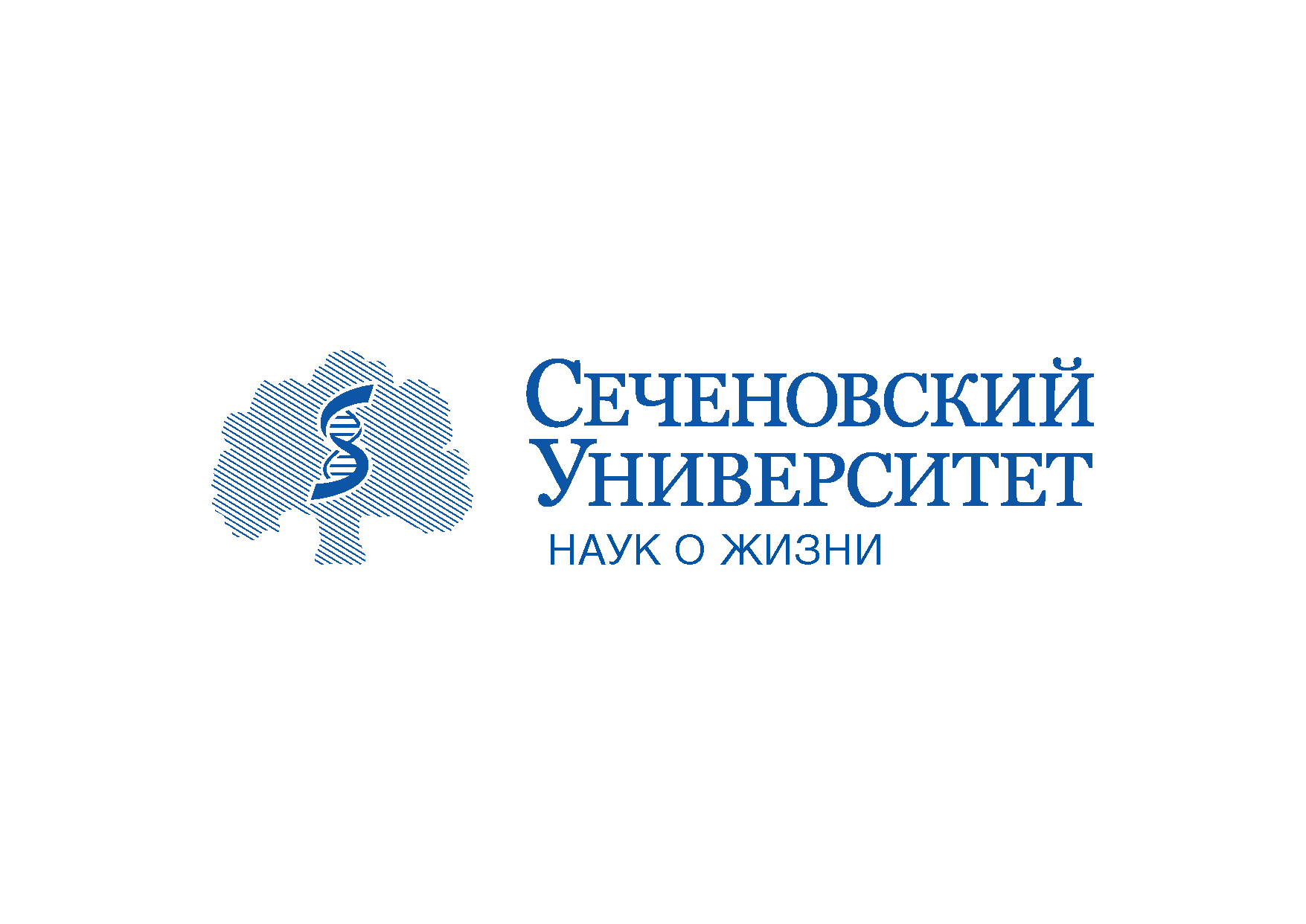 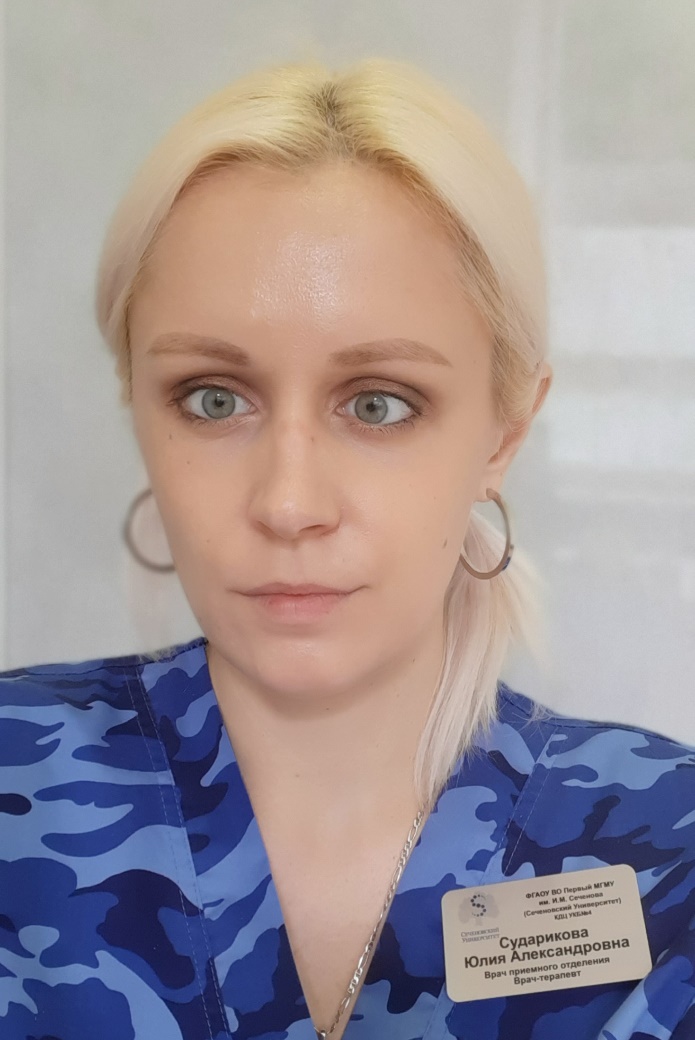 Сударикова
Юлия
Александровна
Врач приемного отделения—врач-терапевт
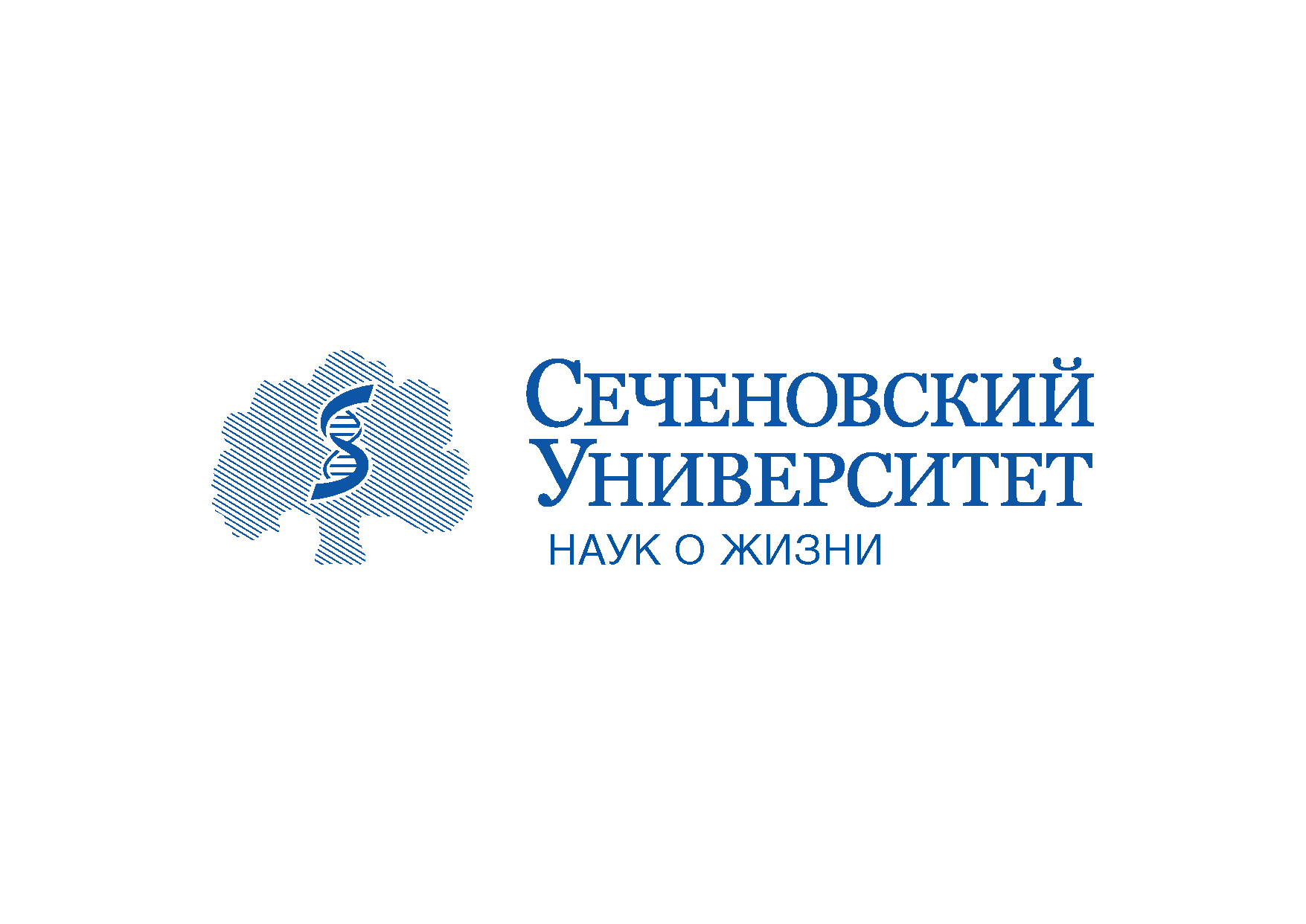 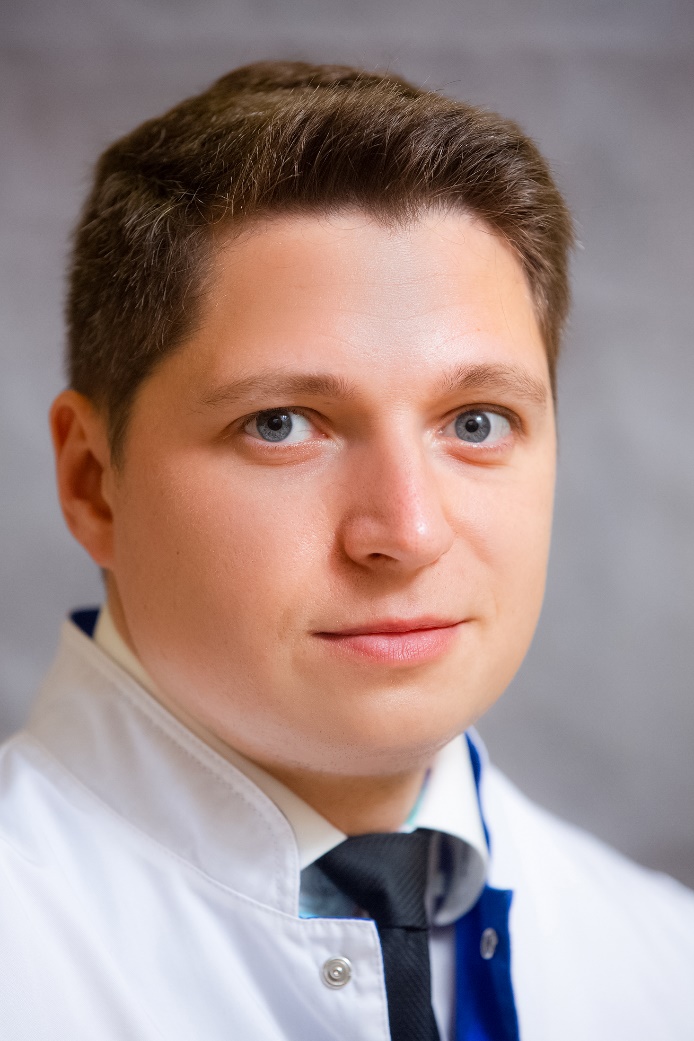 Нарышкин
Александр
Сергеевич
Врач-рентгенолог
рентгенологического отделения
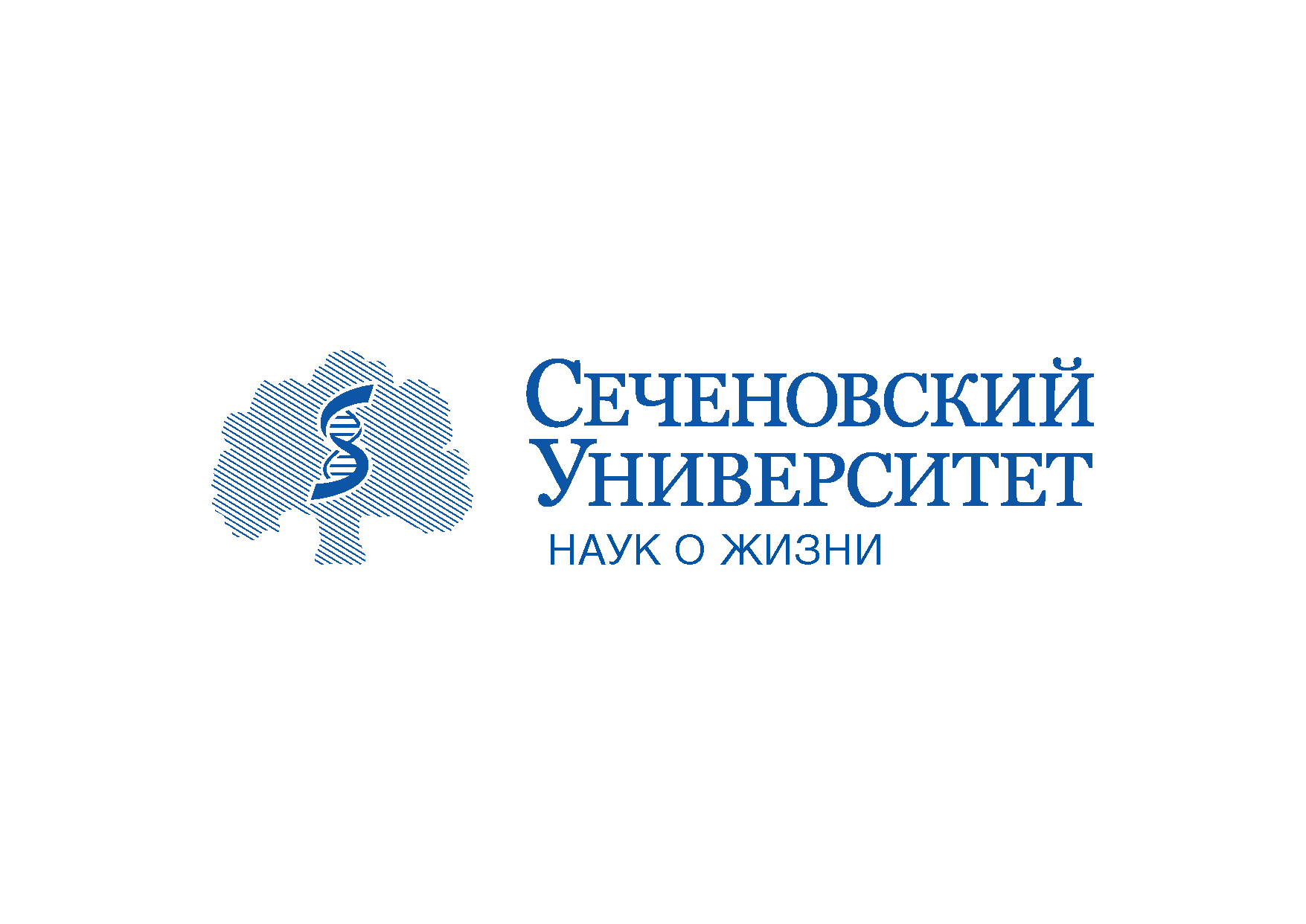 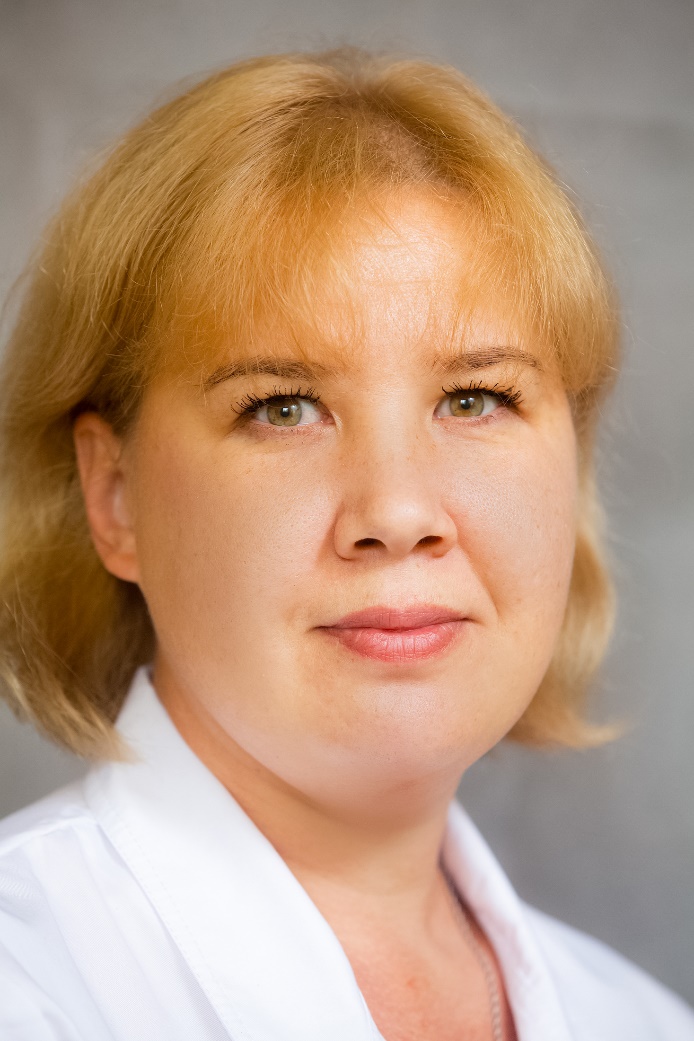 Лошкарева
Ольга
Владимировна
Делопроизводитель
административно-хозяйственного
отдела
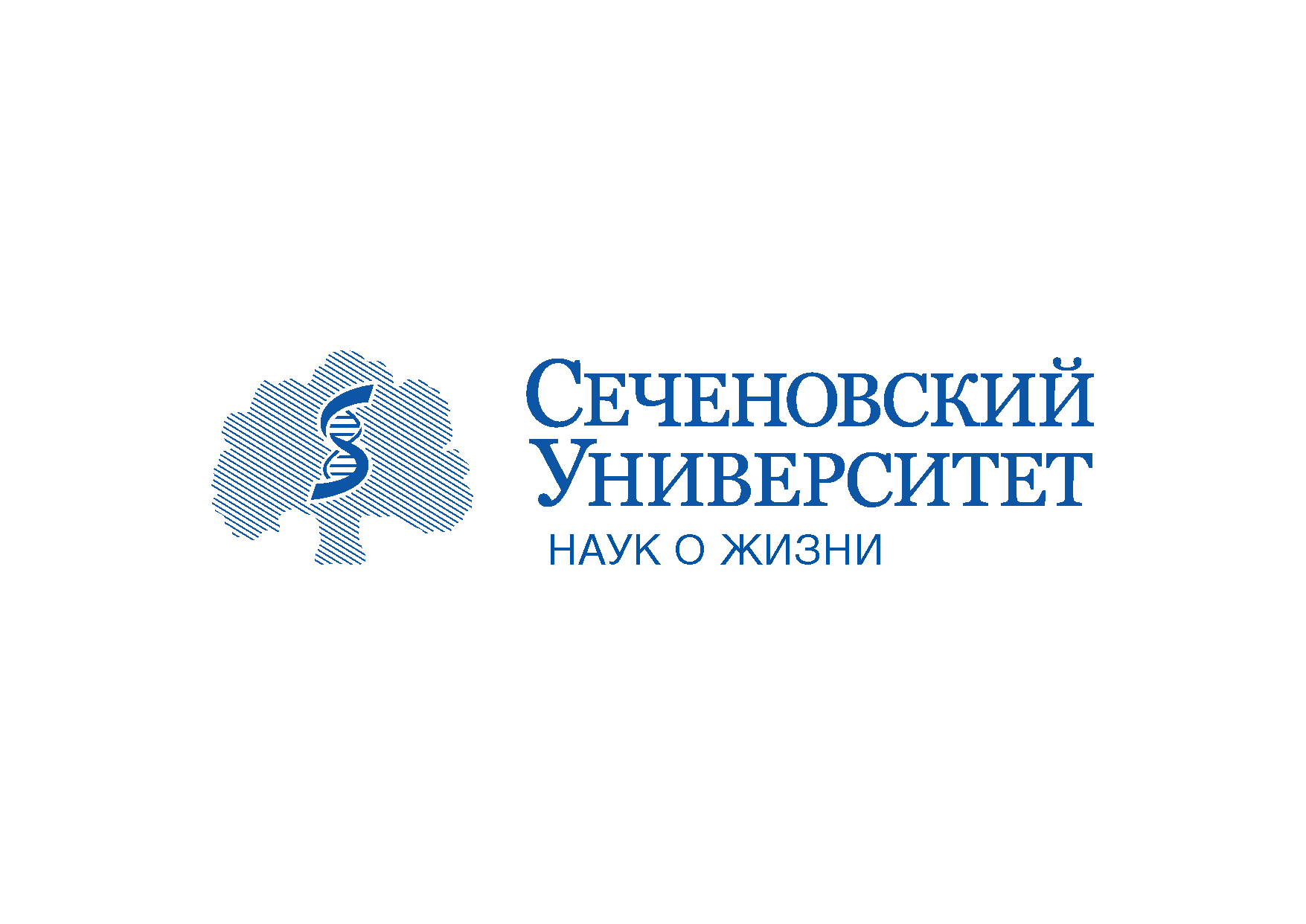 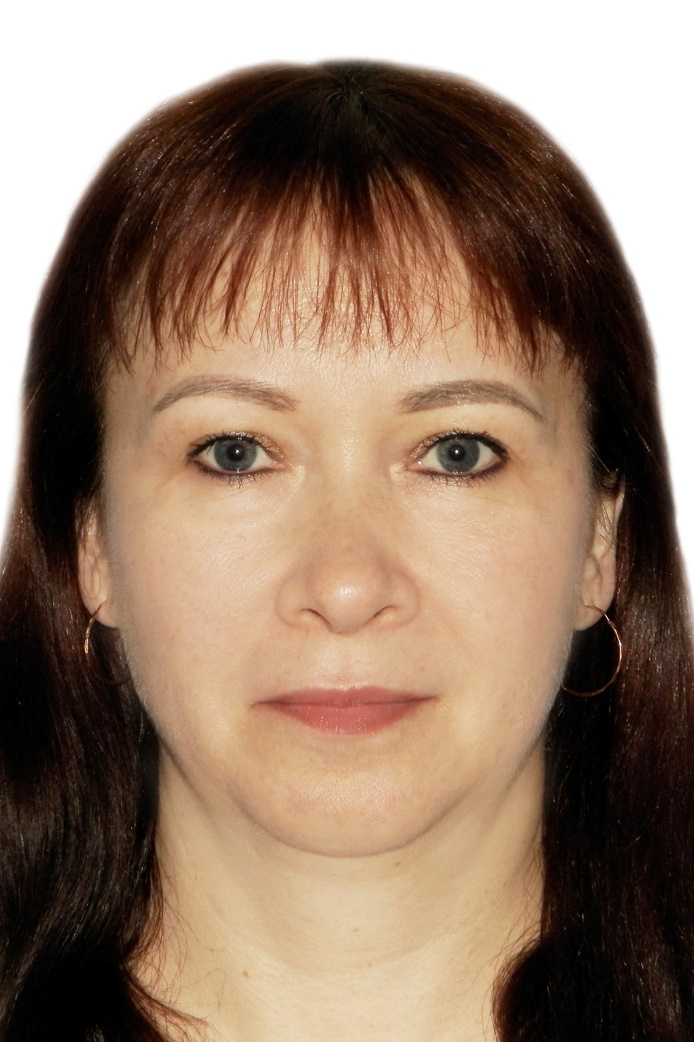 Семенова
Ольга
Анатольевна
Медицинская сестра палатная
хирургического отделения
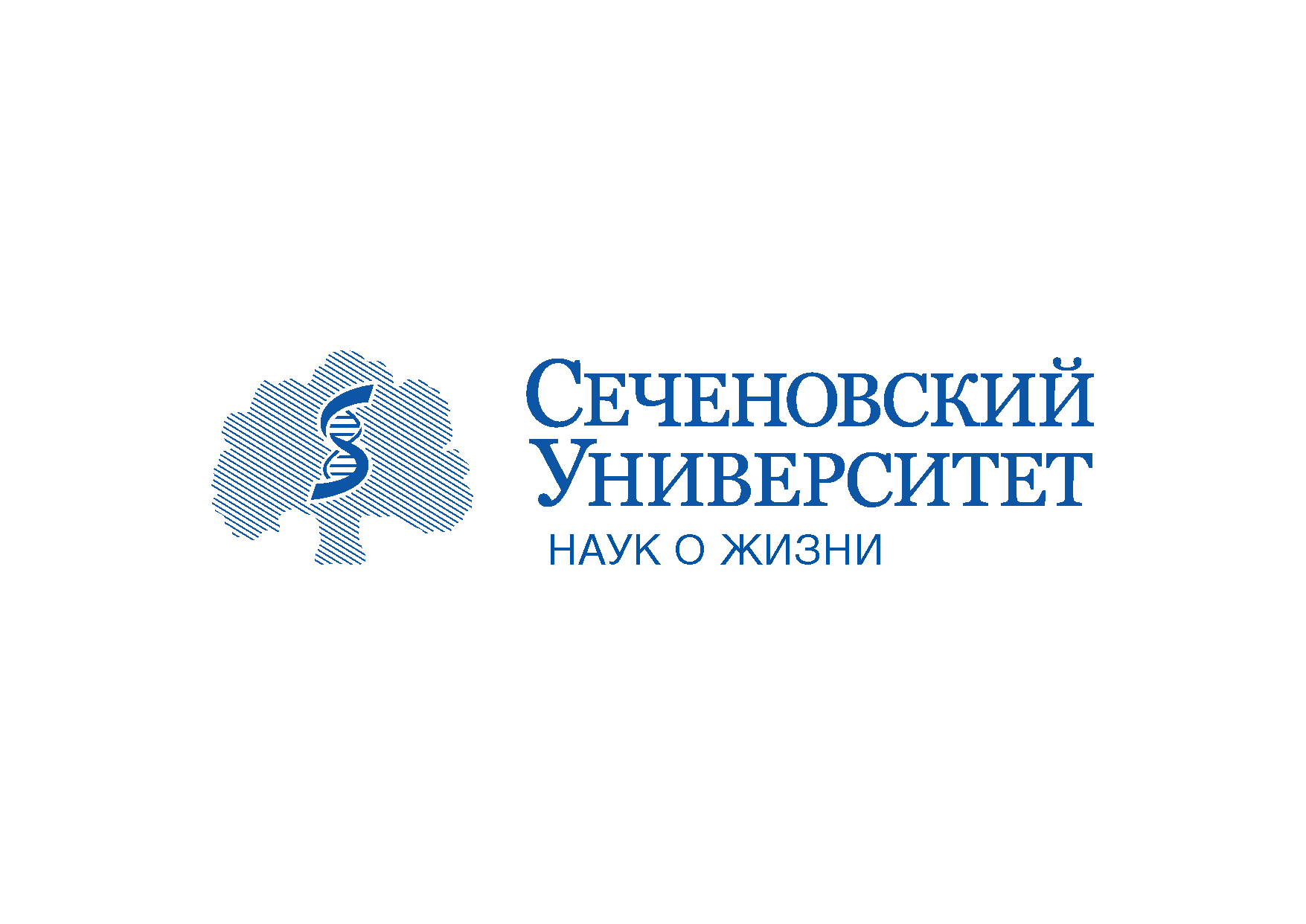 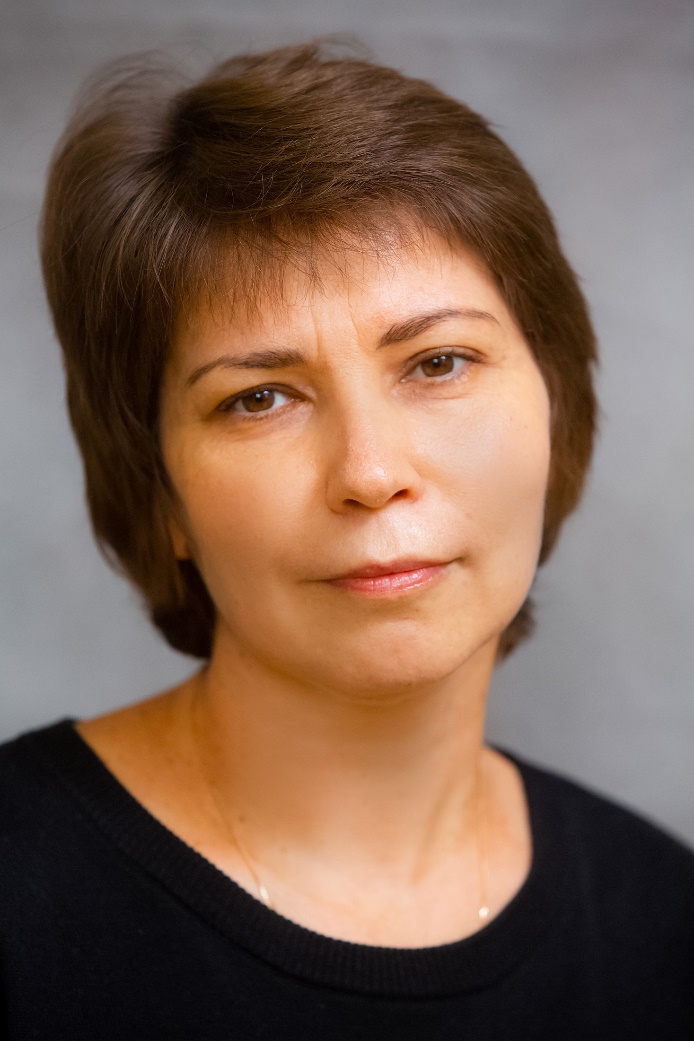 Лучинская
Елена
Николаевна
Врач приемного отделения —врач-терапевт
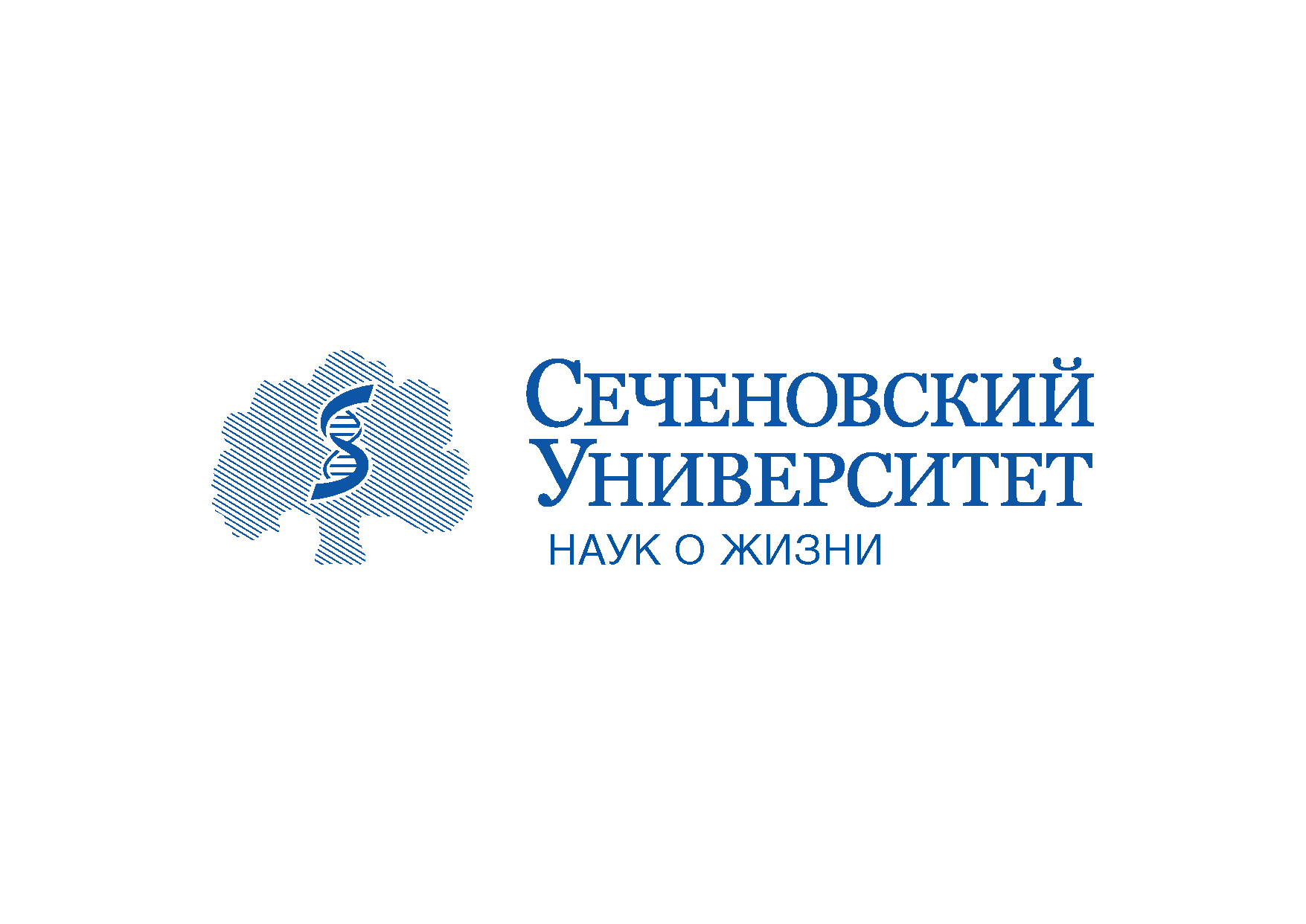 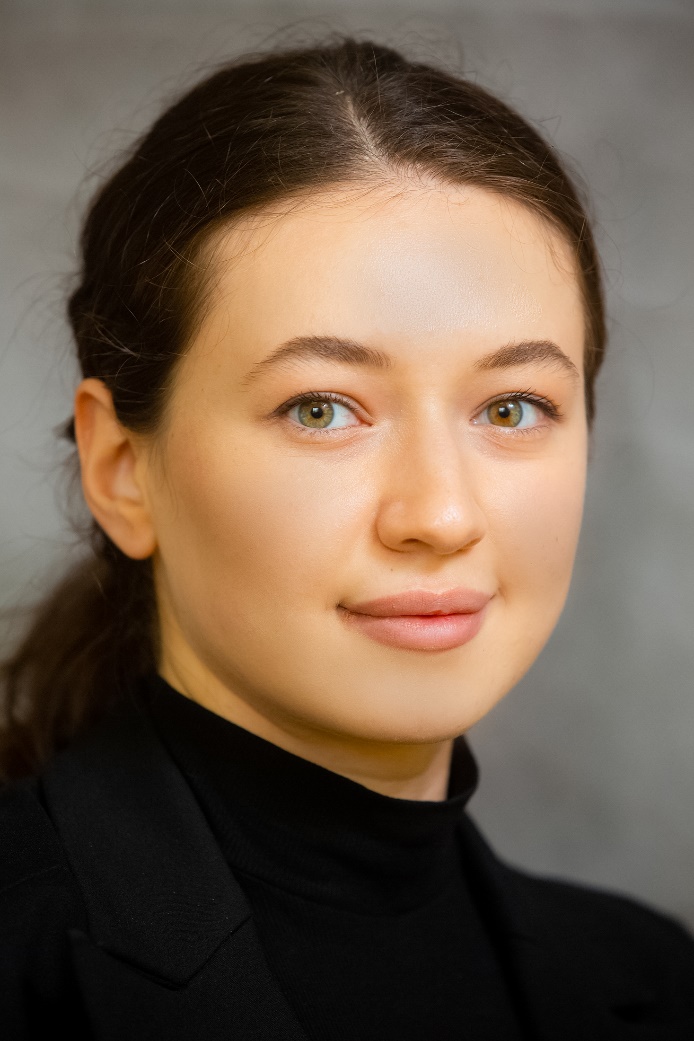 Атаева
Равганият
Руслановна
Медицинская сестра
приемного отделения
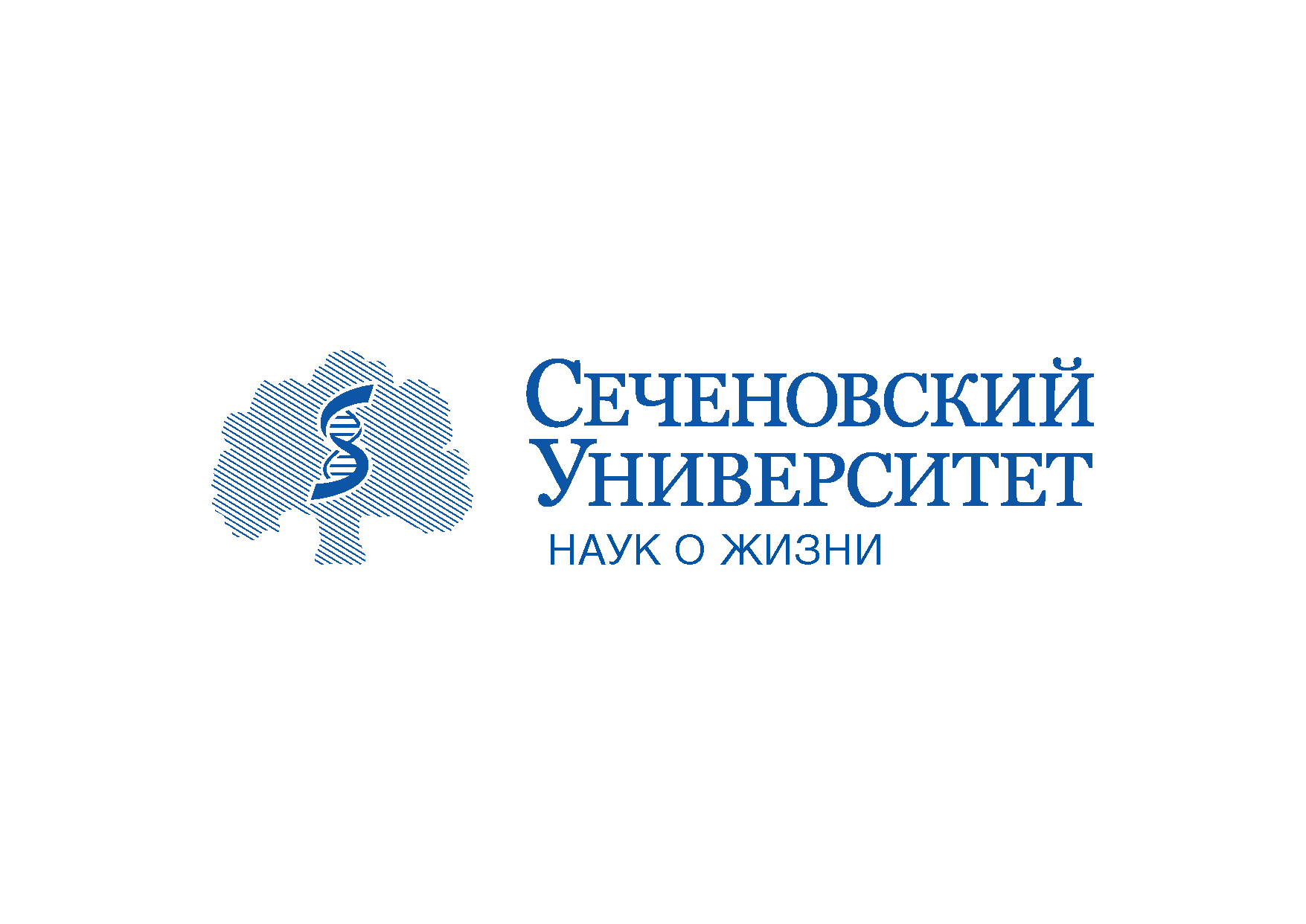 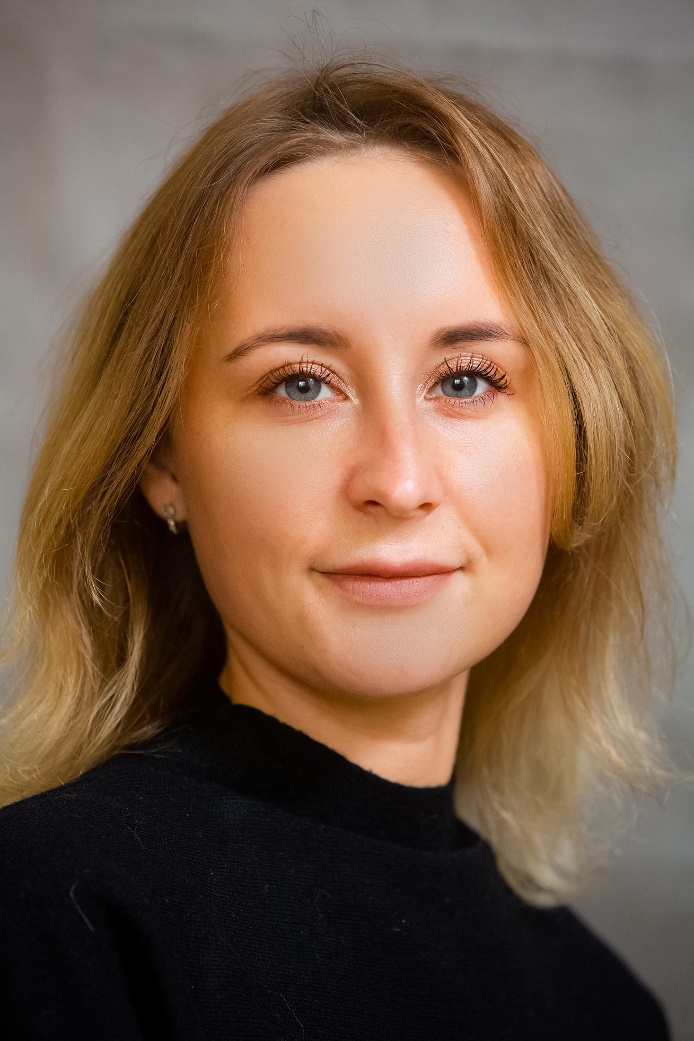 Чеботарева
Наталия
Николаевна
Медицинская сестра
приемного отделения
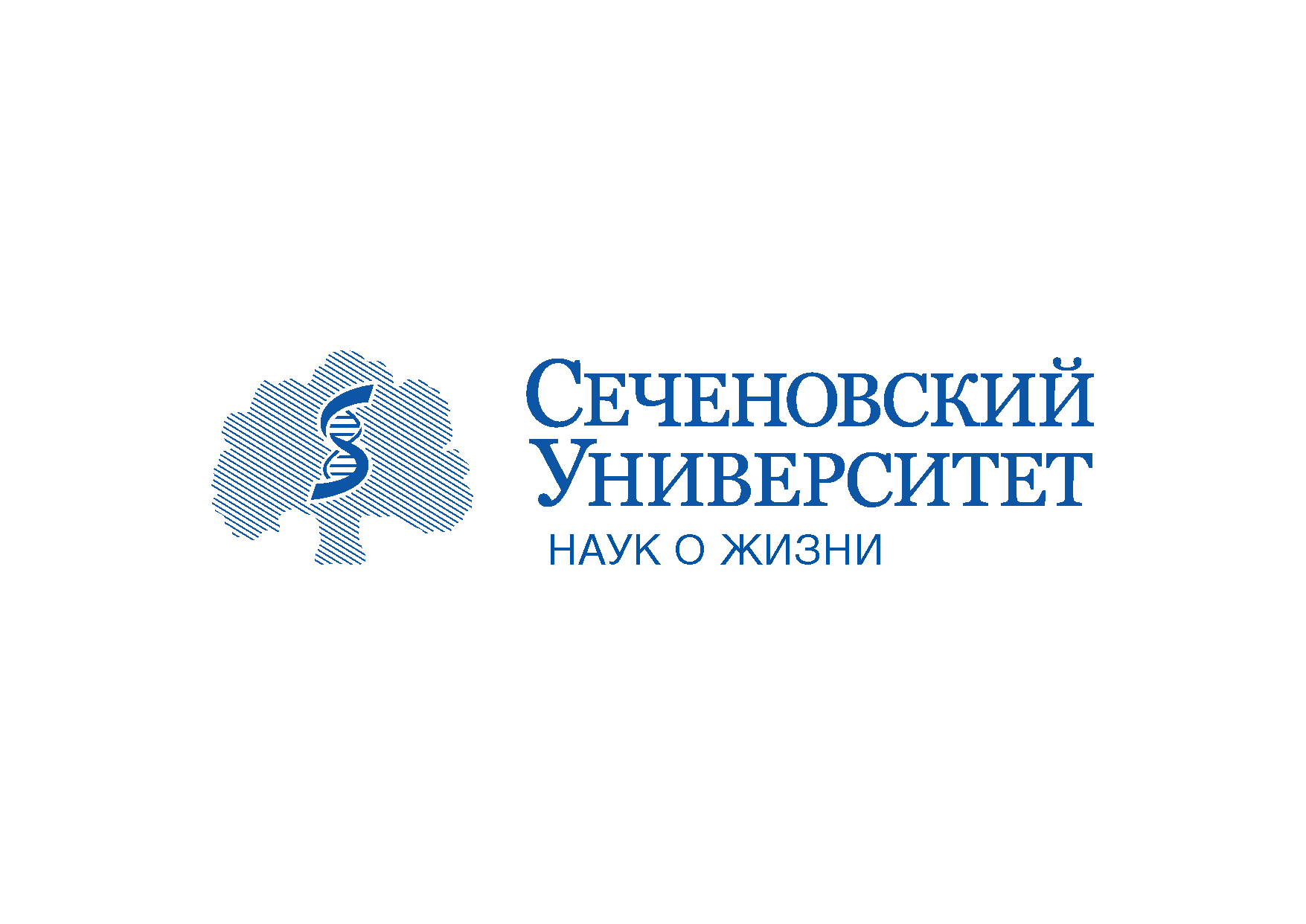 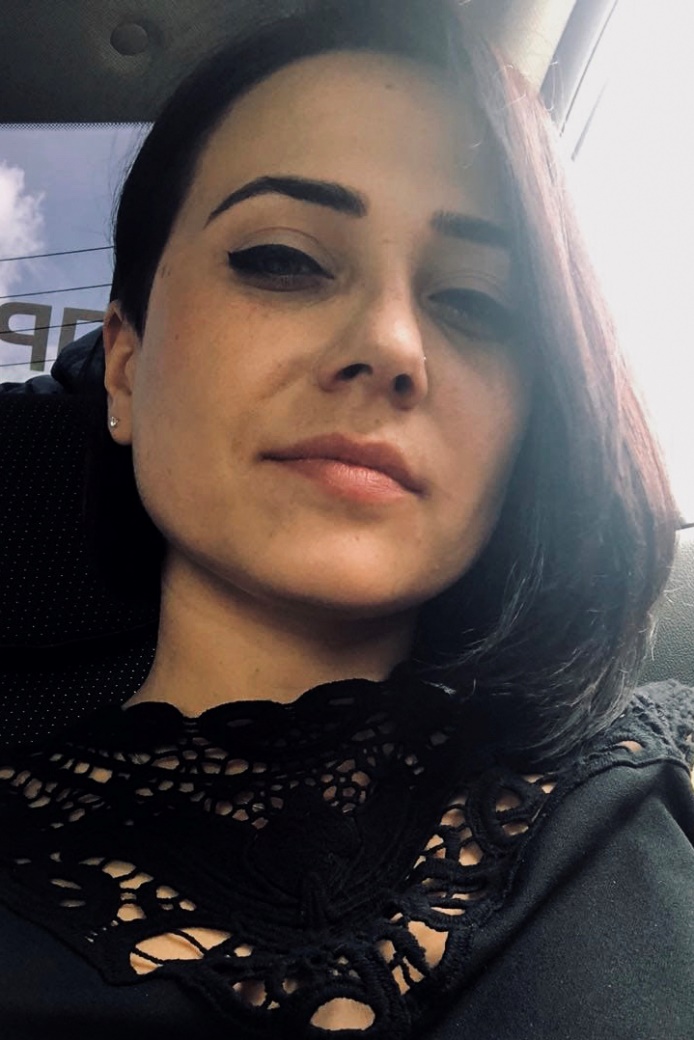 Бежкина
Марина
Андреевна
Медицинская сестра
приемного отделения
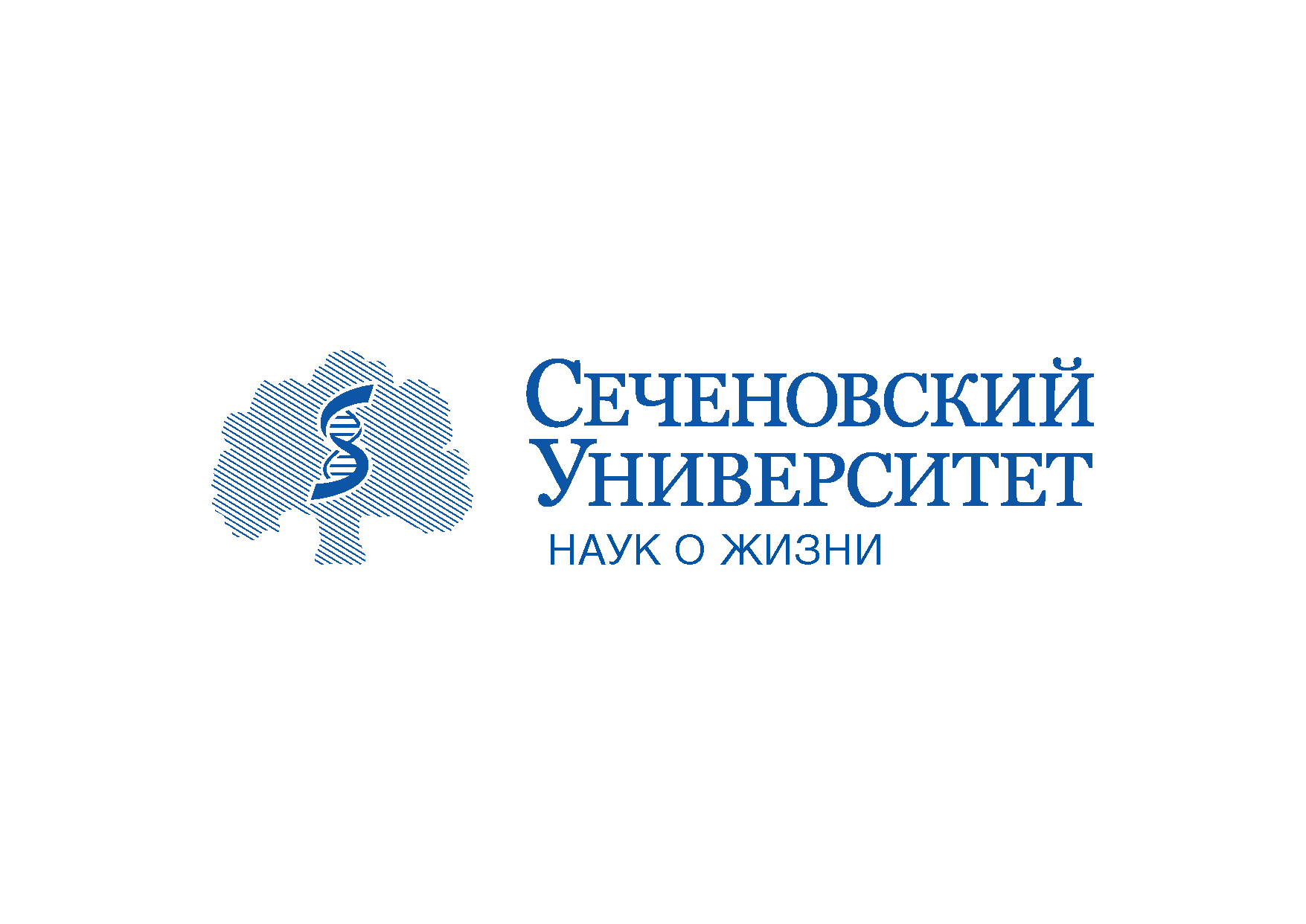 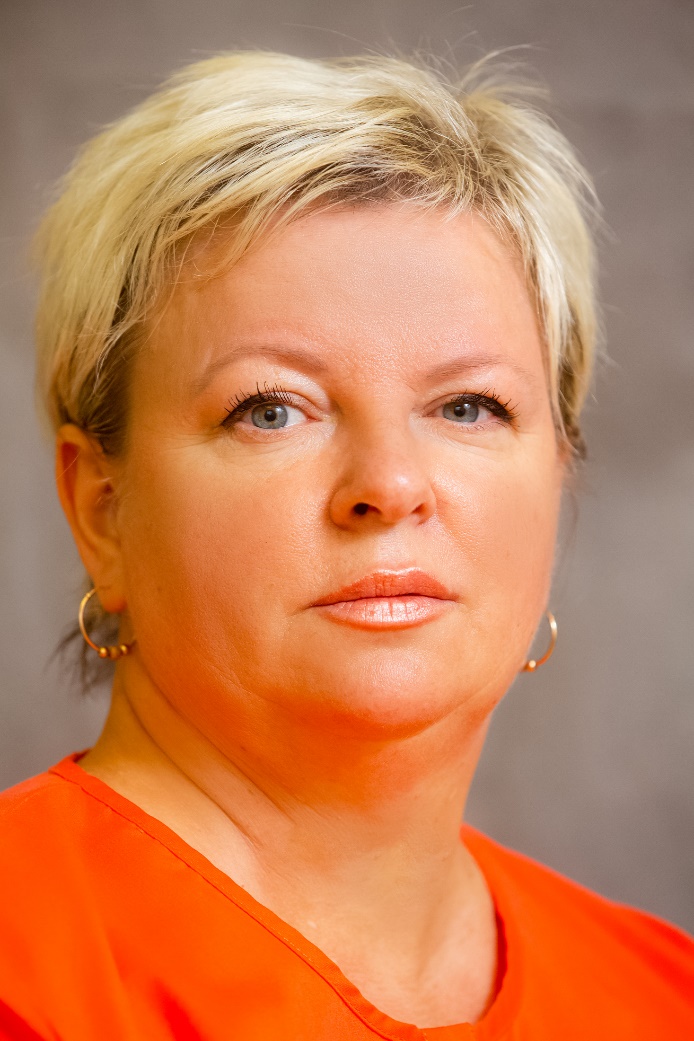 Васильева
Ольга
Михайловна
Медицинская сестра палатная
отделения челюстно-лицевой
хирургии
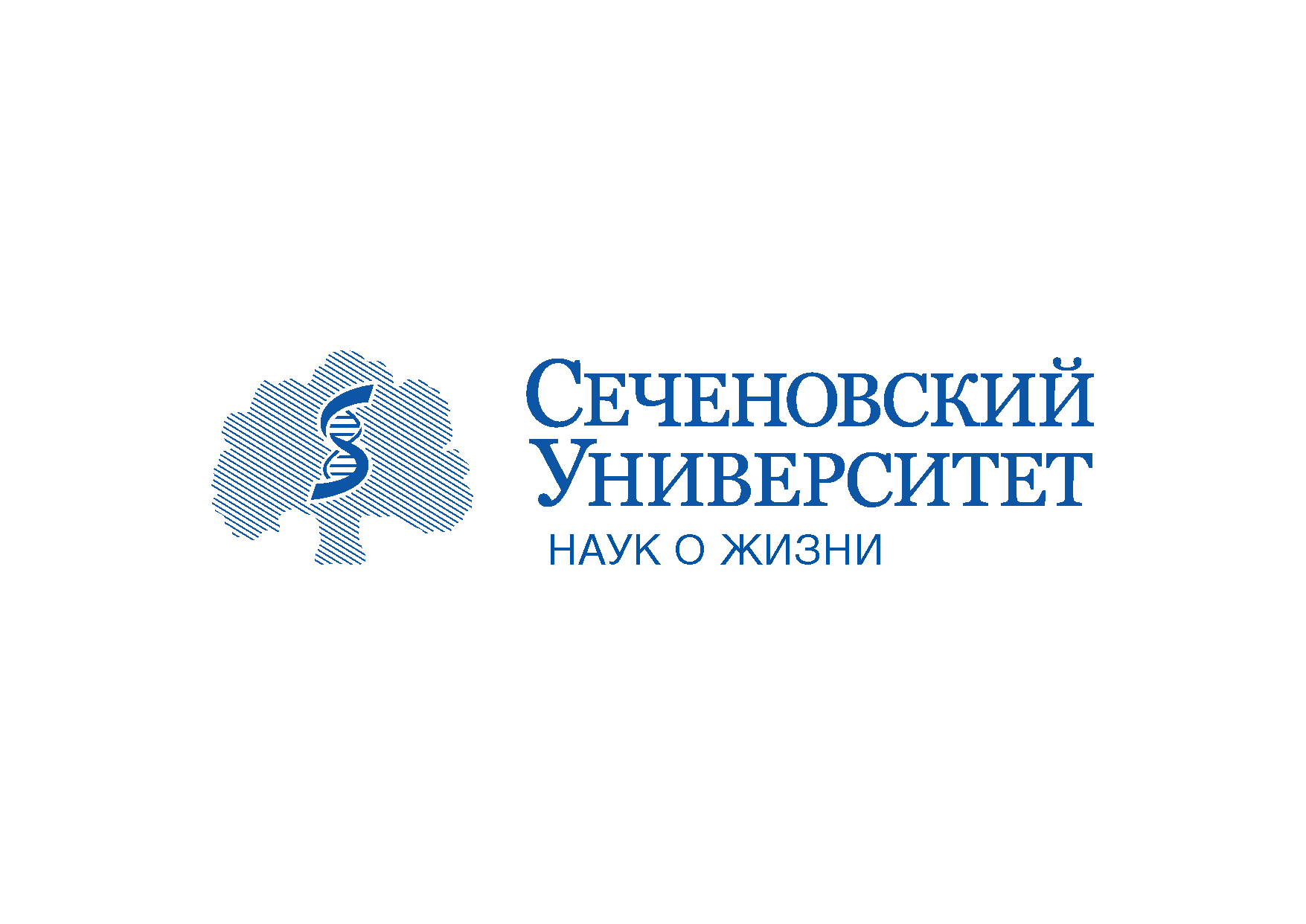 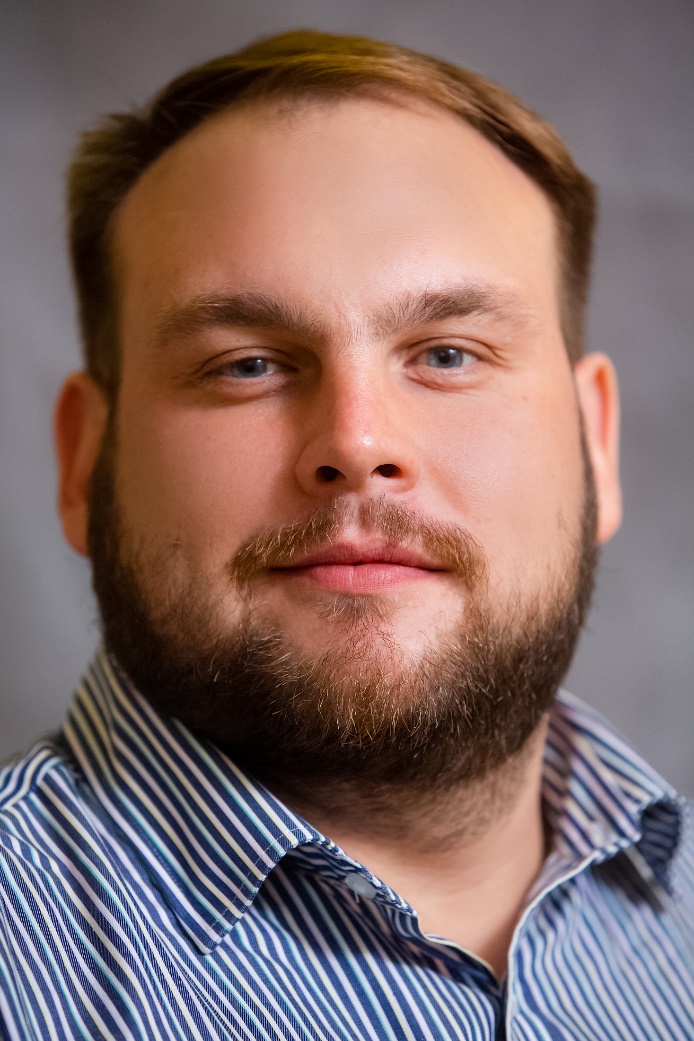 Якубенко
Александр
Андреевич
Делопроизводитель
лечебно-диагностического
отделения
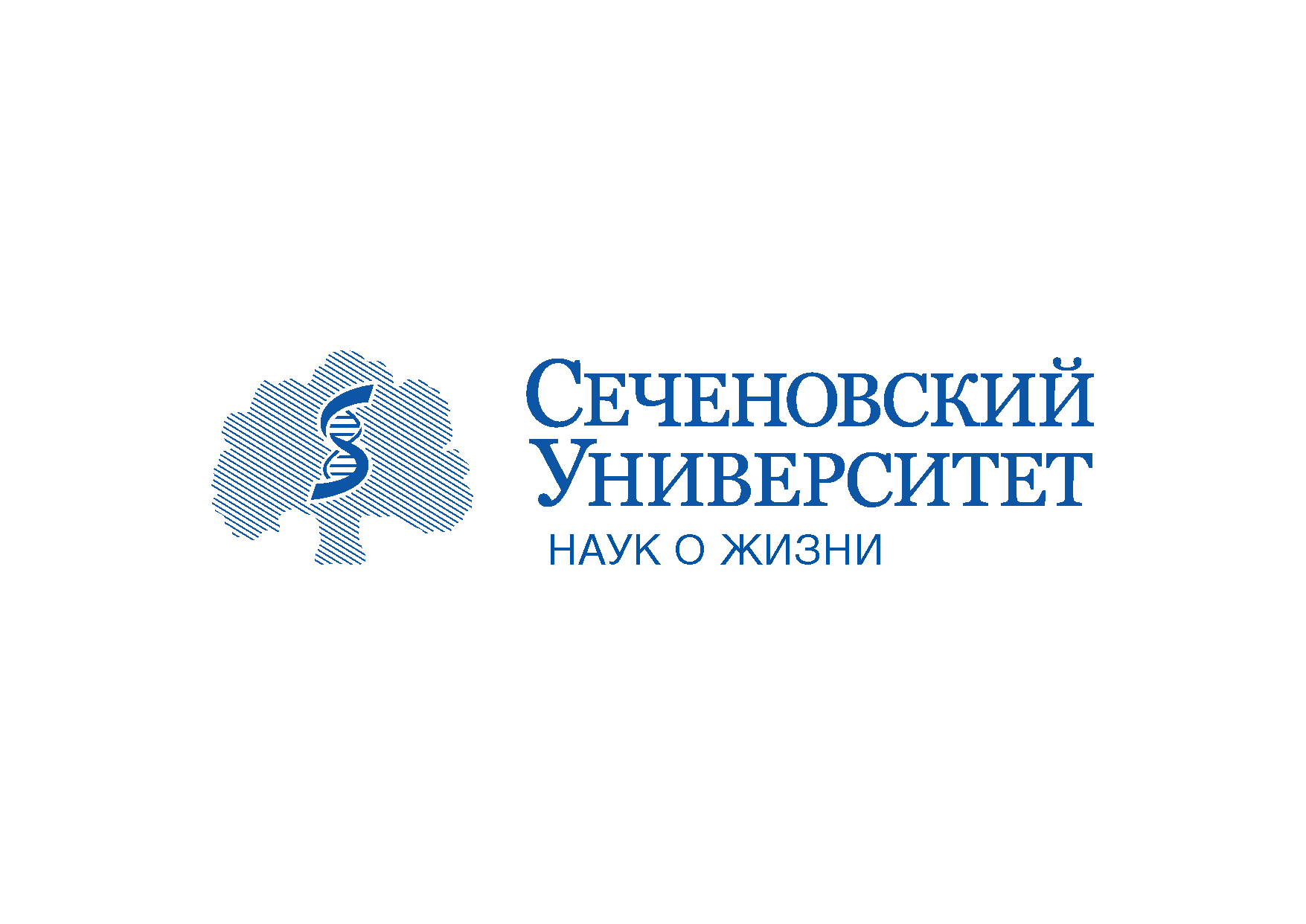 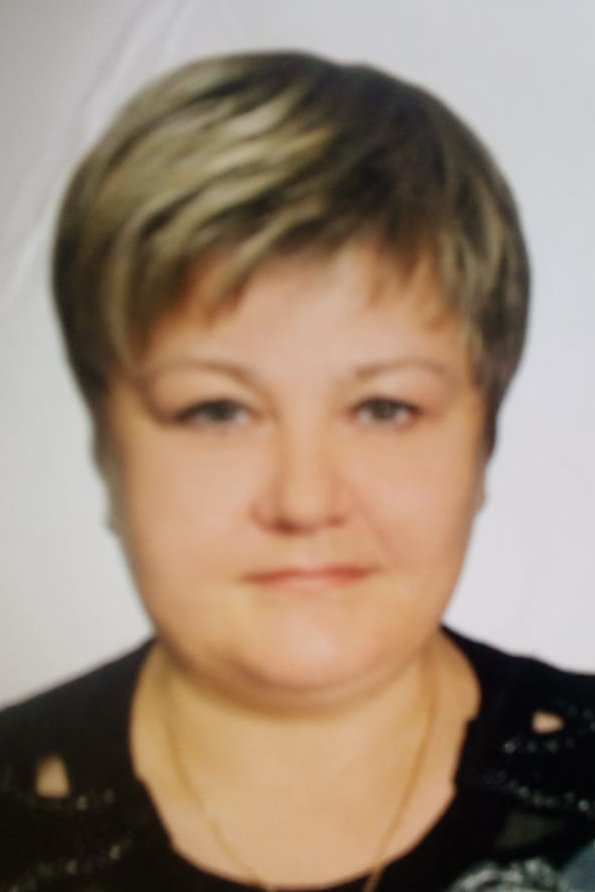 Аксенова
Зоя
Николаевна
Уборщик служебных помещений
хирургического отделения
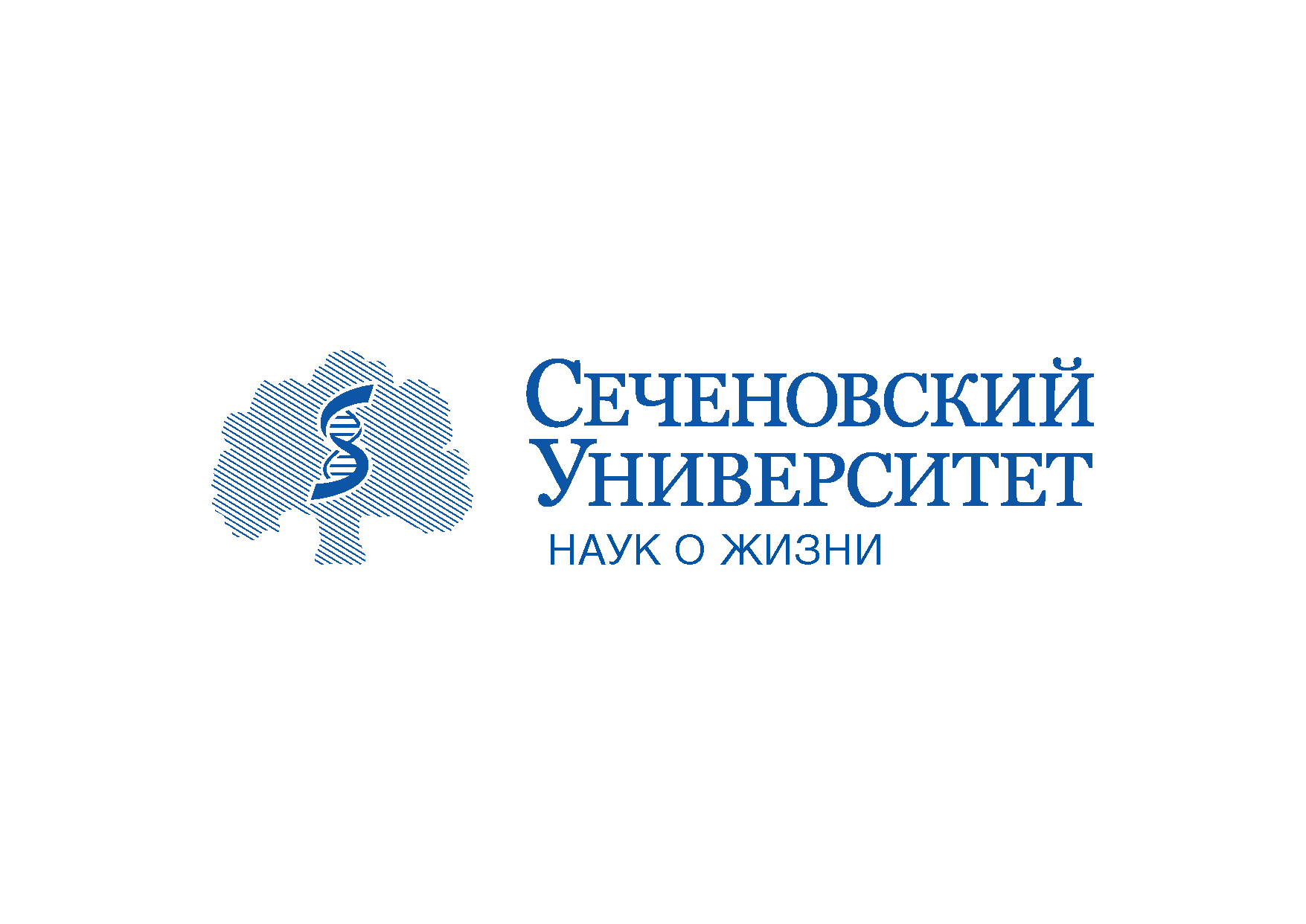 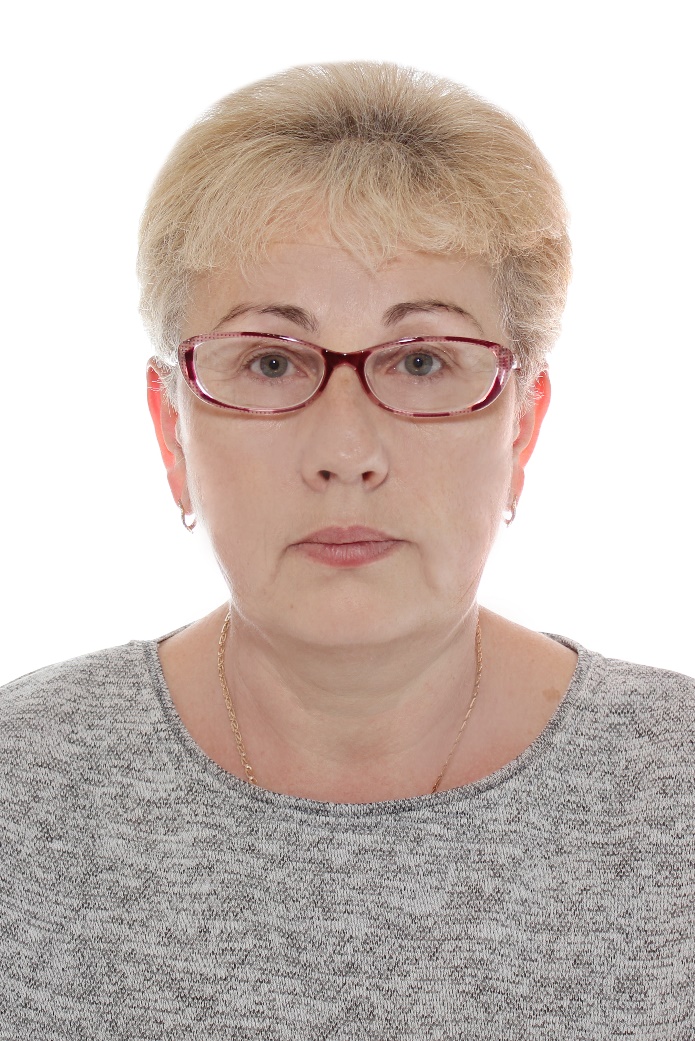 Буслакова
Надежда
Борисовна
Санитарка отделения
анестезиологии-реанимации
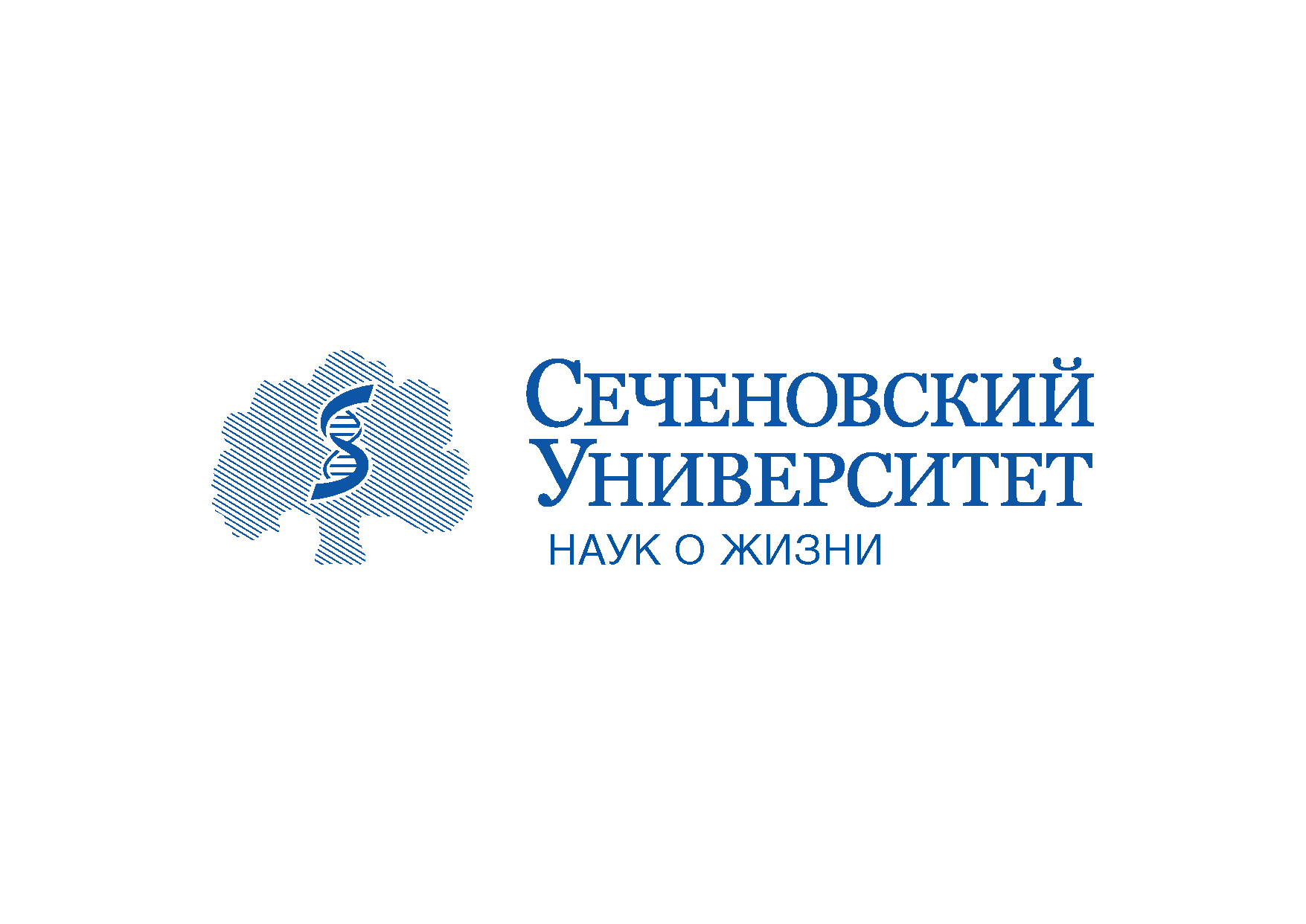 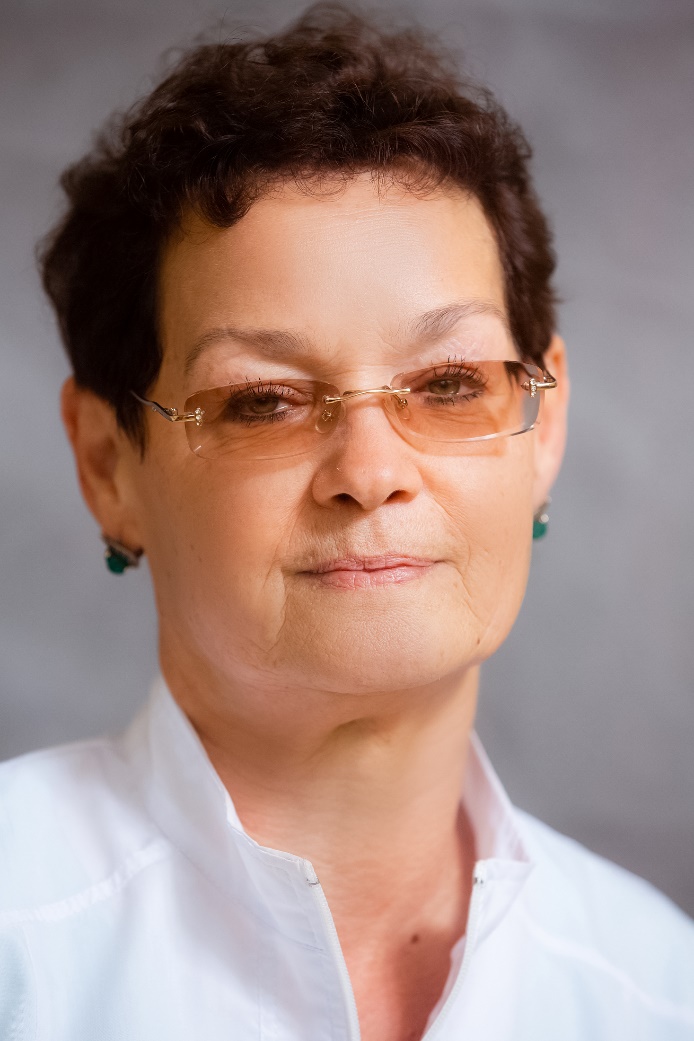 Павлова
Ольга
Борисовна
Уборщик служебных помещений
приемного отделения
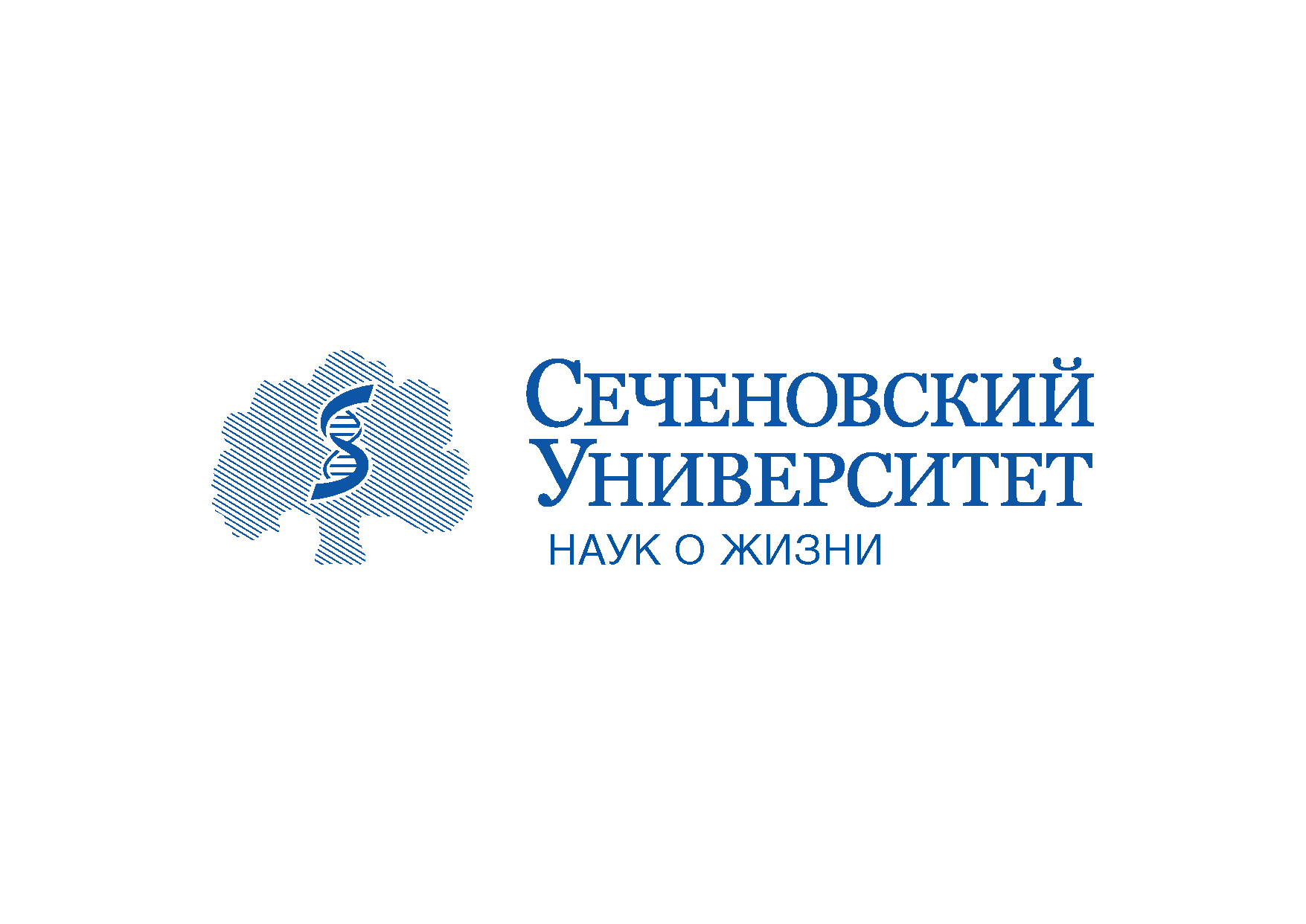 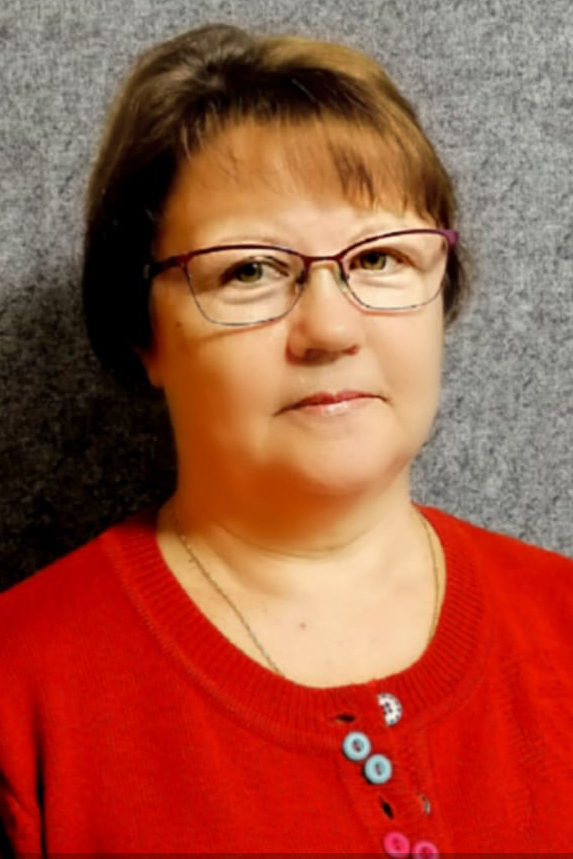 Назаренко
Татьяна
Николаевна
Санитарка операционного блока
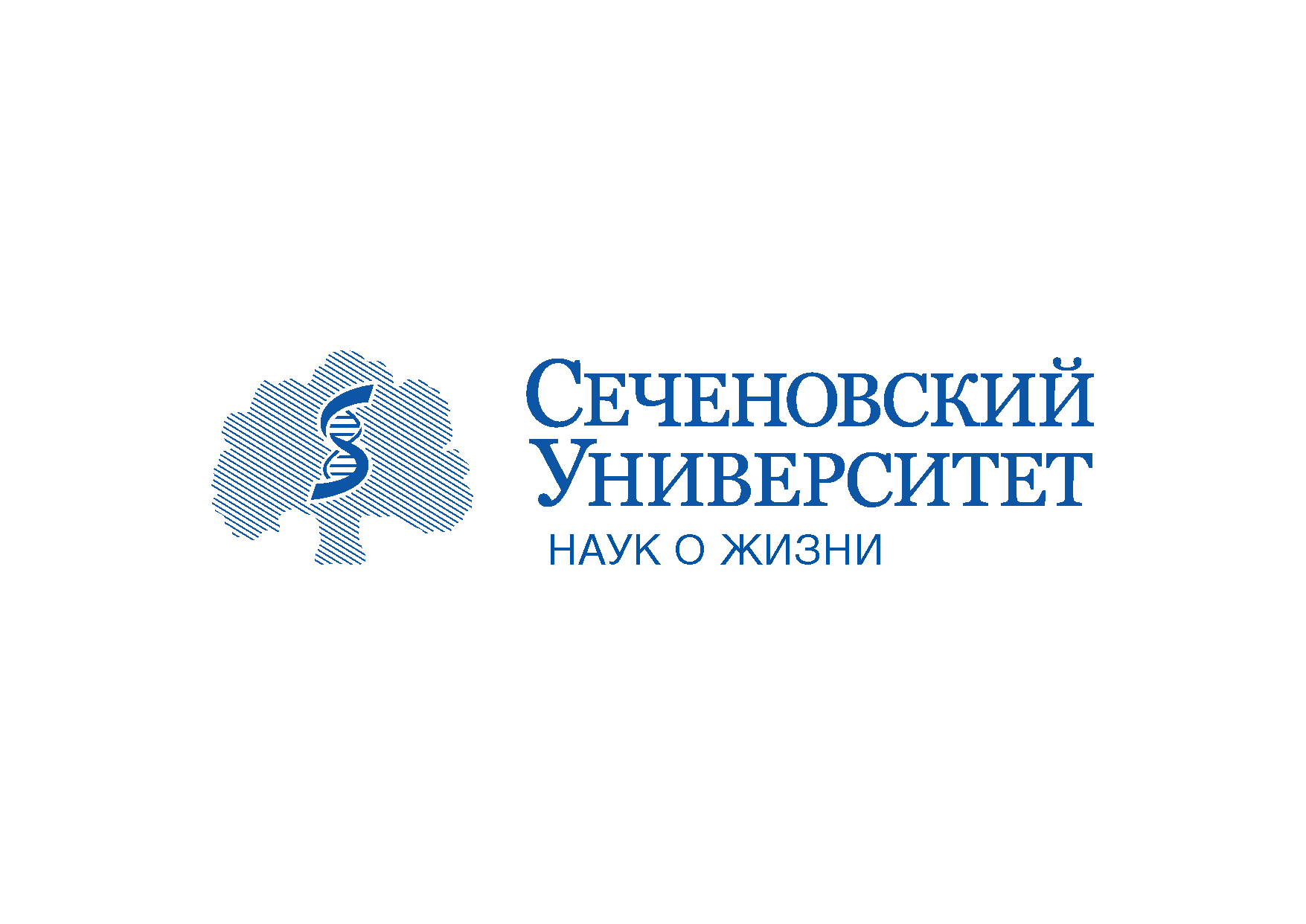 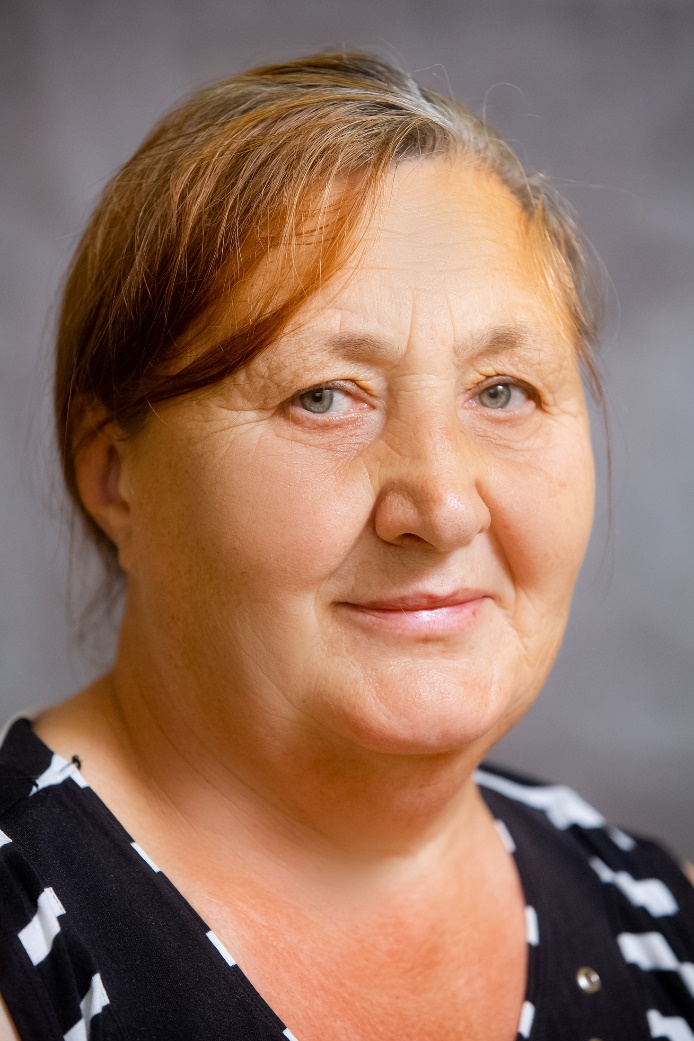 Уралова
Надежда
Николаевна
Уборщик служебных помещений
кардиологического отделения
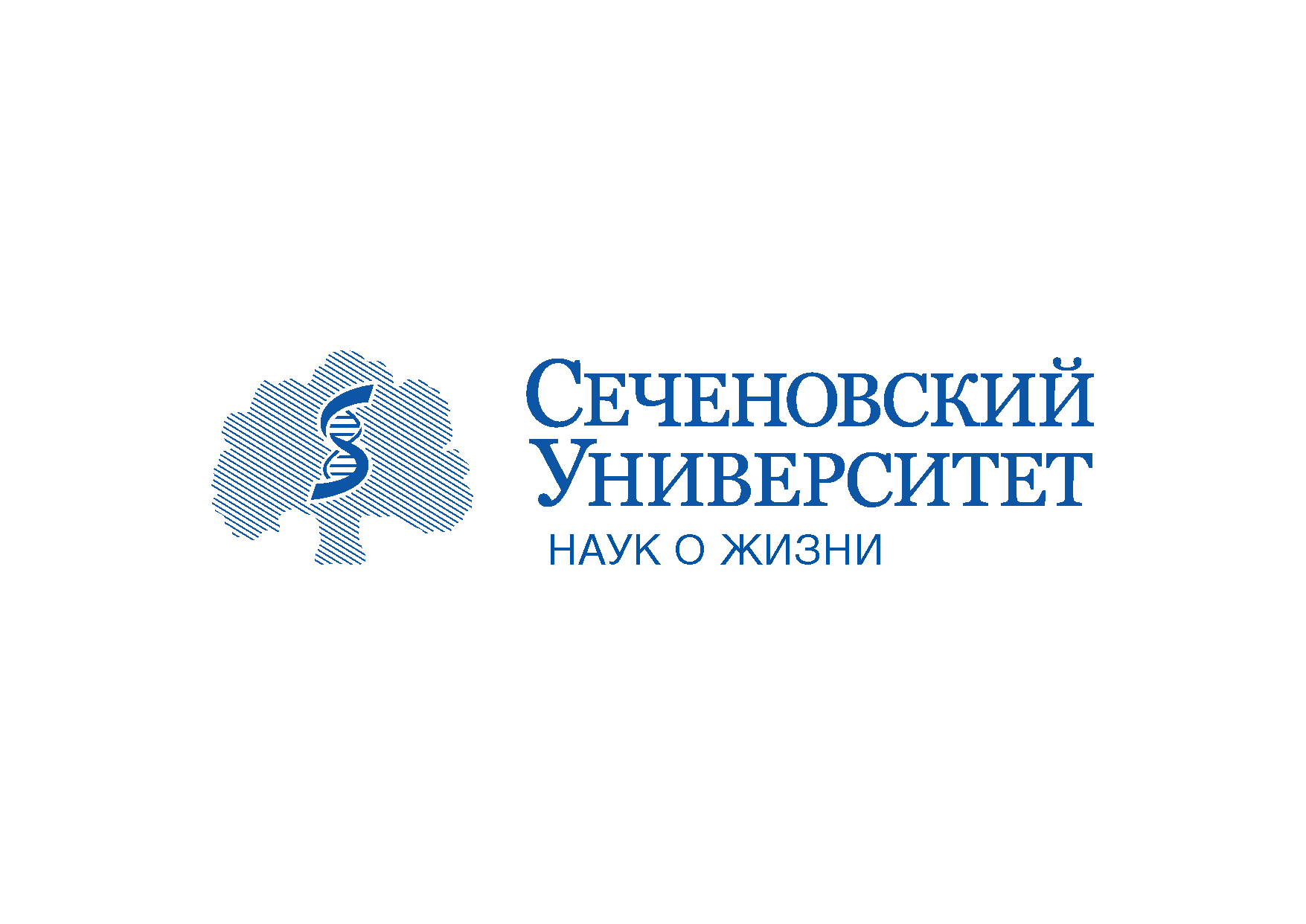 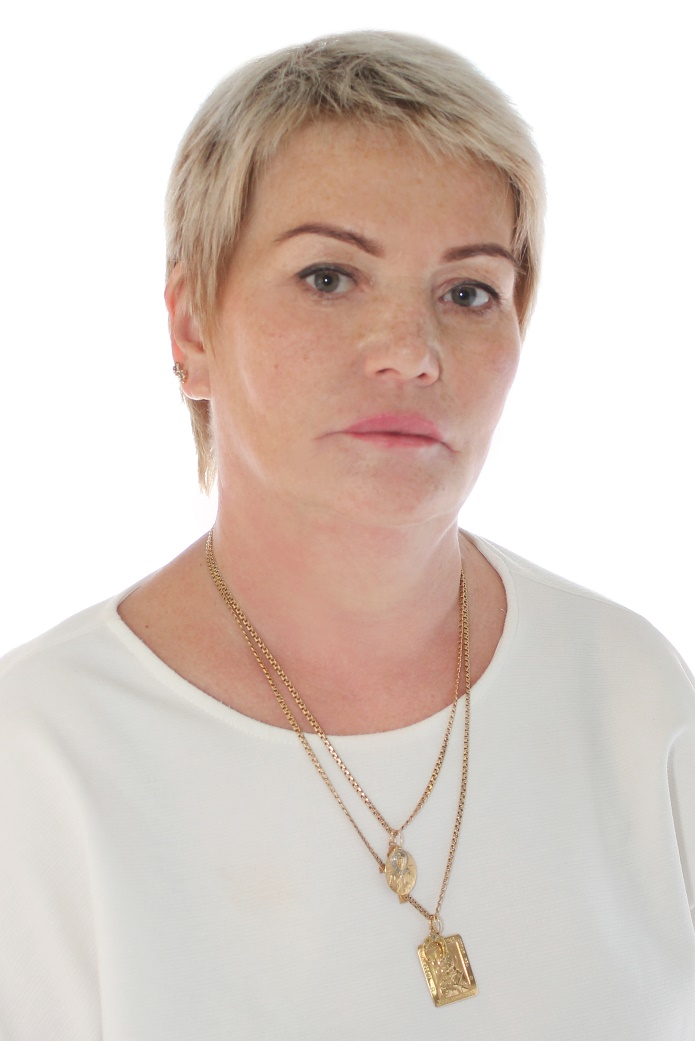 Сидоркина
Марина
Аннабаевна
Санитарка отделения
челюстно-лицевой хирургии